Організація надання екстреної медичної допомоги постраждалим внаслідок дії хімічних агентів на етапах евакуації
Державний заклад «Український науково-практичний центр екстреної медичної допомоги та медицини катастроф МОЗ України»
Тернопільський національний медичний університет імені І.Я.Горбачевського
ВГО «Всеукраїнська рада реанімації (ресусцитації) та екстреної медичної допомоги»
1
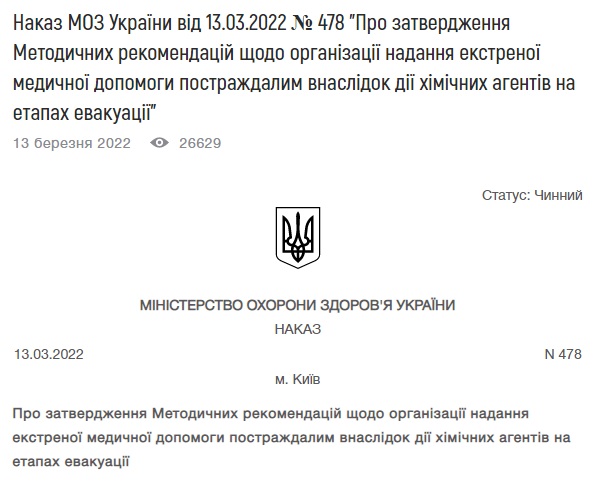 https://moz.gov.ua/article/ministry-mandates/nakaz-moz-ukraini-vid-13032022--478-pro-zatverdzhennja-metodichnih-rekomendacij-schodo-organizacii-nadannja-ekstrenoi-medichnoi-dopomogi-postrazhdalim-vnaslidok-dii-himichnih-agentiv-na-etapah-evakuacii
2
Ресурси
1. CDC – Centers for Disease Control and Prevention

2. Practical Guide for Medical Management of Chemical Warfare 
Casualties (2019) – OPCW (Organisation for the Prohibition of Chemical Weapons)

3. EXPOSURE TO CHEMICAL AGENTS MANUAL Threat and Response – Interim Guidance (2020) - Médecins Sans Frontières
3
Цілі курсу
Рівні засобів індивідуального захисту та їх характеристика при наданні допомоги постраждалим внаслідок дії хімічних агентів.

Класифікація хімічних агентів.

Особливості дії хімічних агентів.

Особливості сортування постраждалих внаслідок дії хімічних агентів.

Принципи організації та проведення деконтамінації у постраждалих.

Надання домедичної допомоги постраждалим при дії хімічних агентів. 

Екстрена медична допомога постраждалим на етапах евакуації.
4
Заходи індивідуального захисту
5
Рівні ЗІЗ
1. Захист: 
дихальні шляхи
шкіра
очі
слизові оболонки

2. Склад: 
повністю герметичний комбінезон стійкий до дії хімічних речовин
хімічно стійкий одяг
черевики, стійкі до хімічних речовин
рукавички (2 пари), стійкі до дії хімічних речовин
щільний капюшон
дихальна апаратура з кисневим балоном (SCBA).
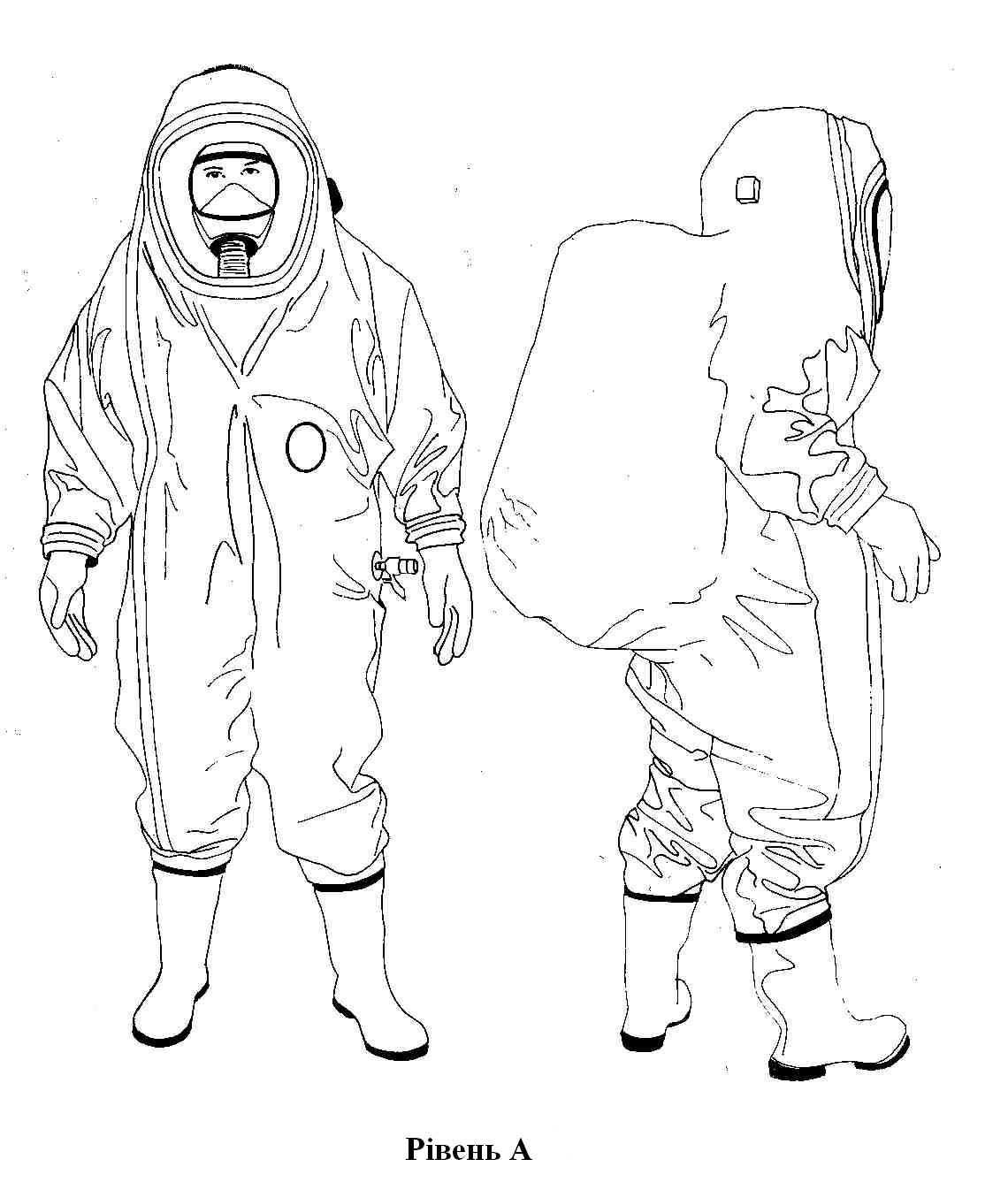 Коли: не відома хімічна речовина, епіцентр дії
6
Рівні ЗІЗ
1. Захист: 
дихальні шляхи
шкіра
очі
слизові оболонки

2. Склад: 
хімічно стійкий комбінезон
черевики, стійкі до хімічних речовин
рукавички (2 пари), стійкі до дії хімічних речовин
щільний капюшон
дихальна апаратура з кисневим балоном (SCBA).
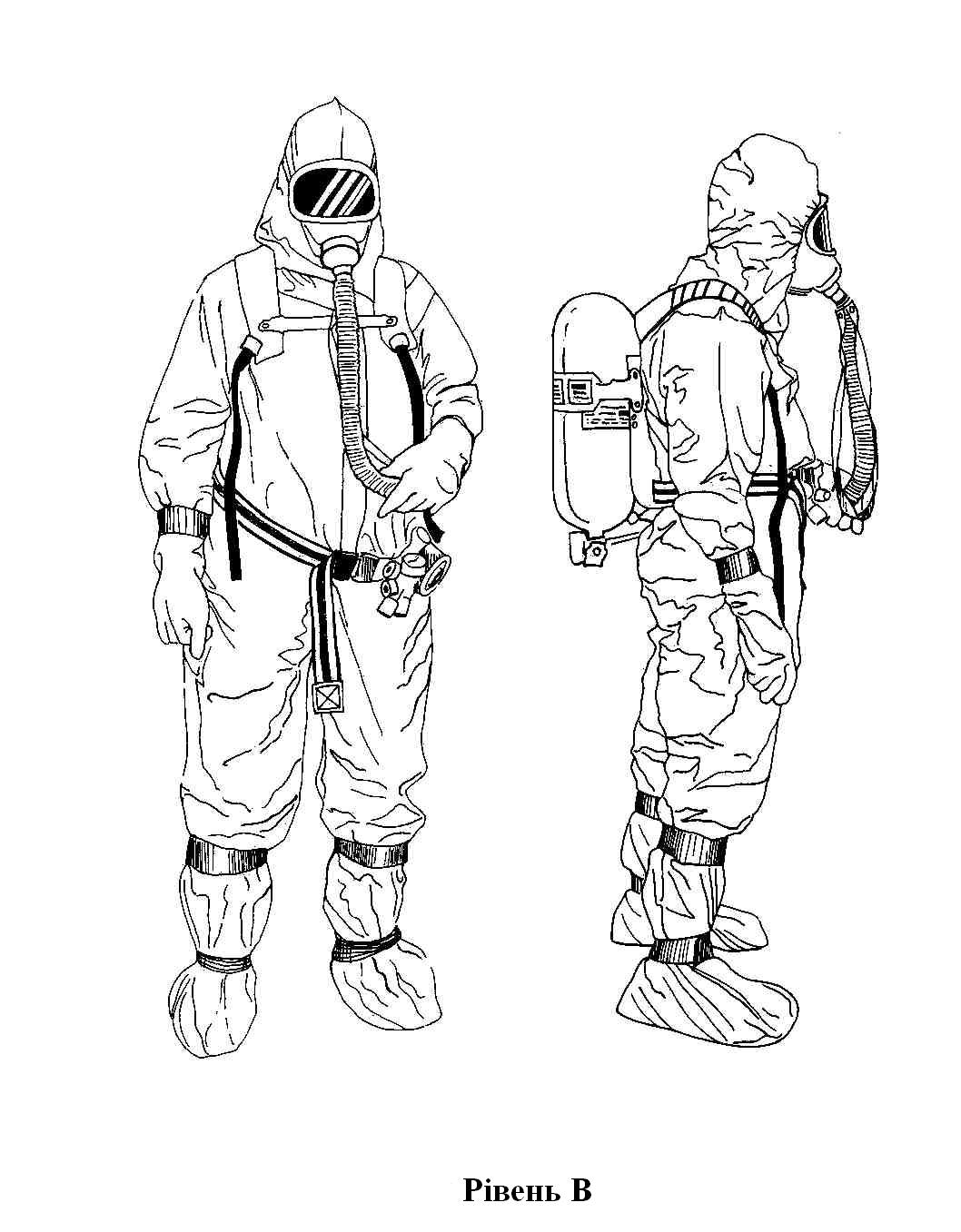 Коли: відома хімічна речовина, значна його концентрація, епіцентр дії
7
Рівні ЗІЗ
1. Захист: 
дихальні шляхи шкіра
очі
слизові оболонки

2. Склад: 
- (респіратор з фільтруючими контейнерами, який закриває все обличчя)
хімічно стійкий комбінезон
черевики, стійкі до хімічних речовин
рукавички (2 пари), стійкі до дії хімічних речовин
щільний капюшон
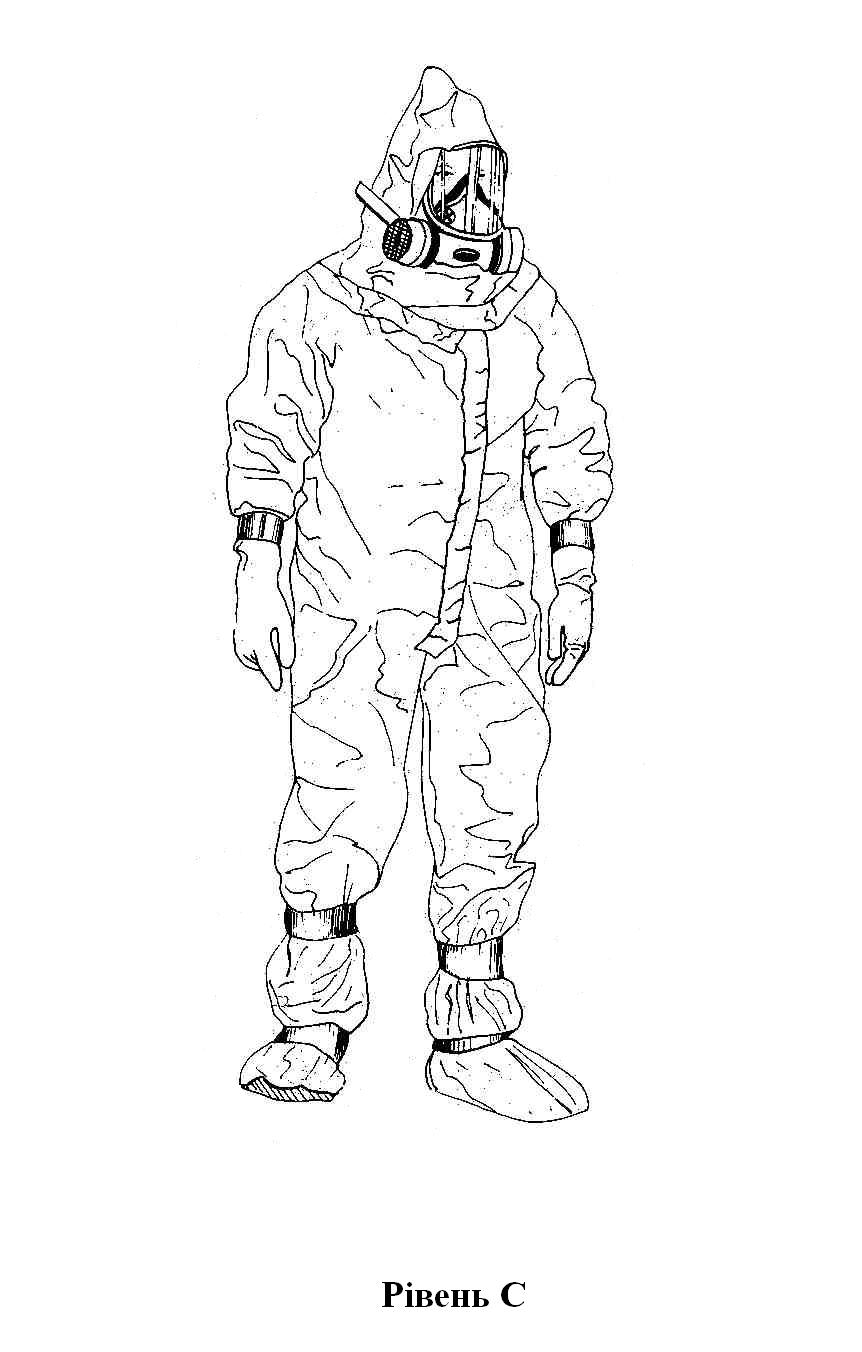 Коли: відома хімічна речовина розповсюджується повітряним шляхом, концентрація її 
незначна, шкідлива дія на шкірні покриви, очі малоймовірна.
8
Рівні ЗІЗ
1. Захист: 
не має захисту 

2. Склад: 
- стандартна уніформа
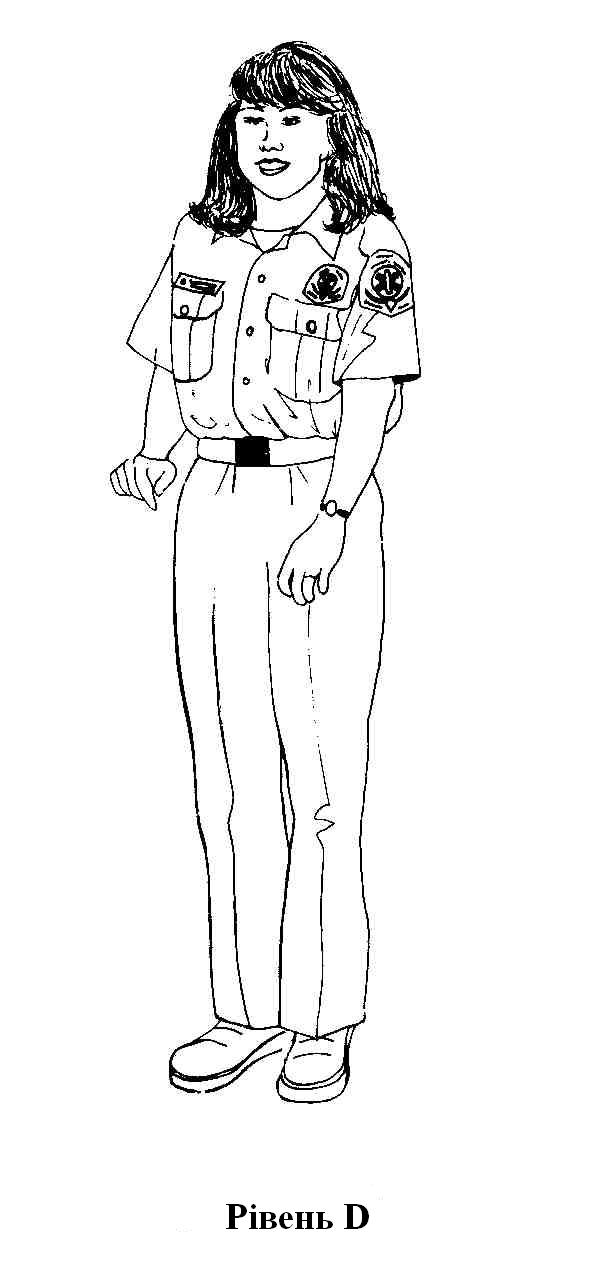 ?
Коли: не має дії хімічного агенту
9
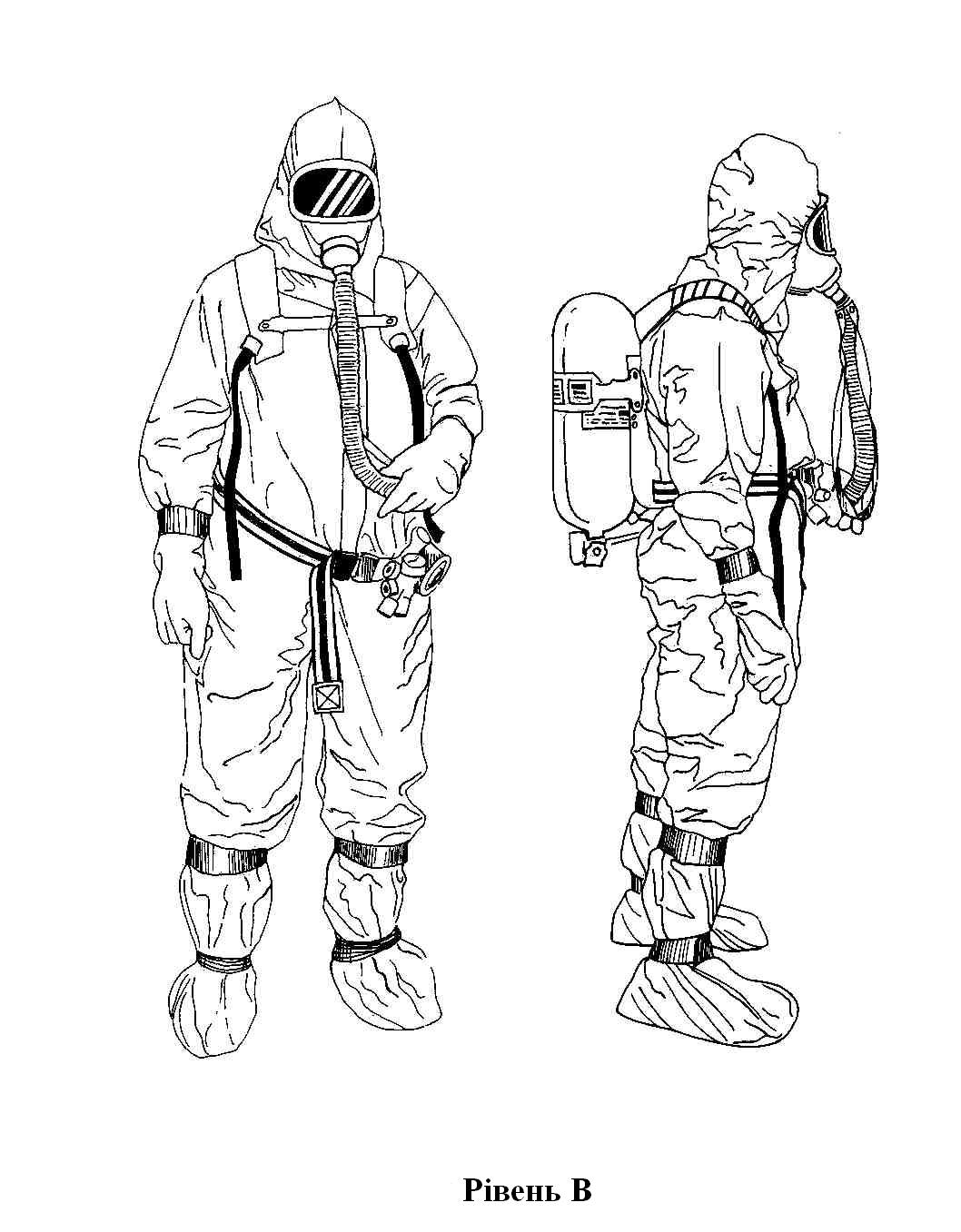 Рівні ЗІЗ
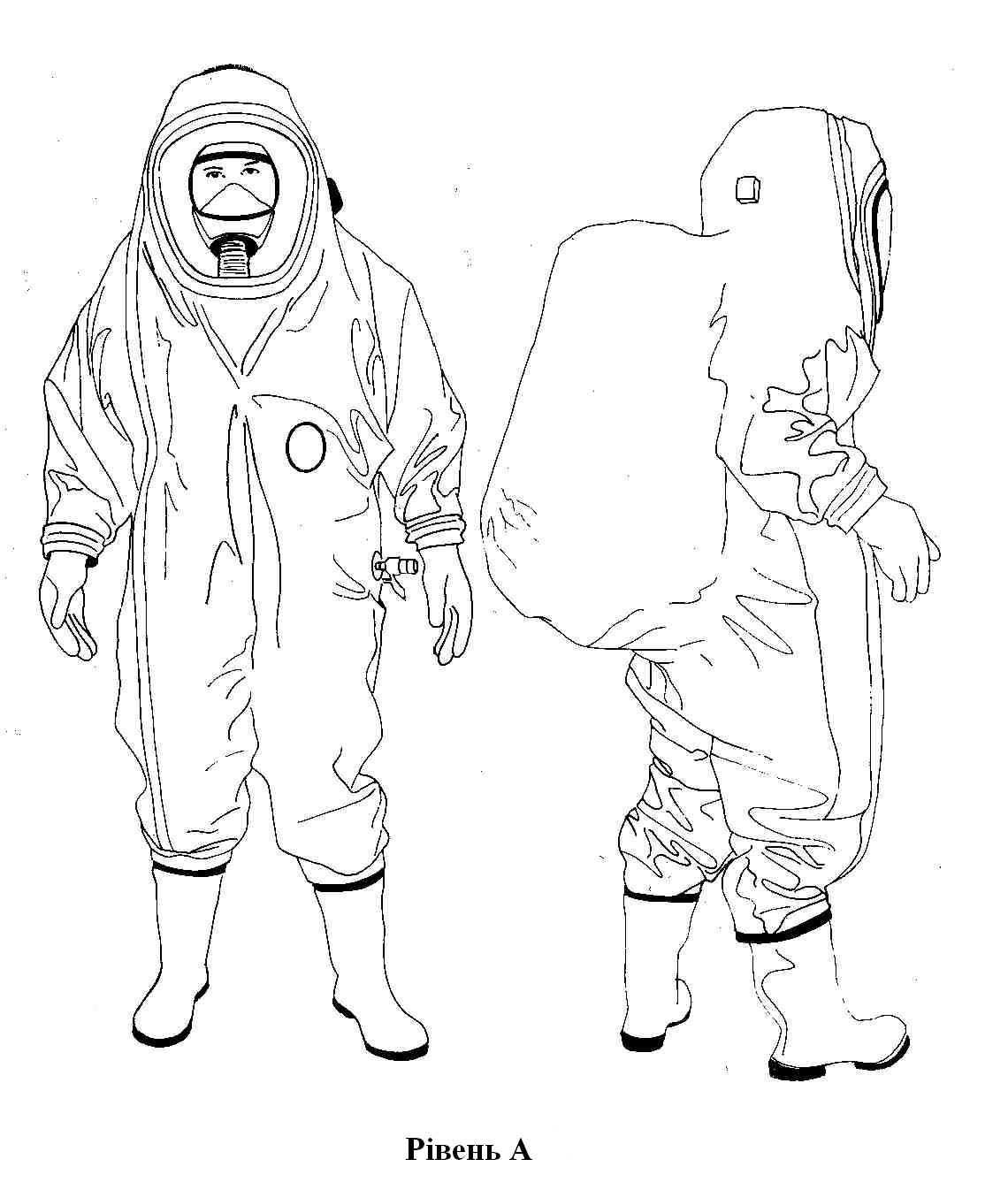 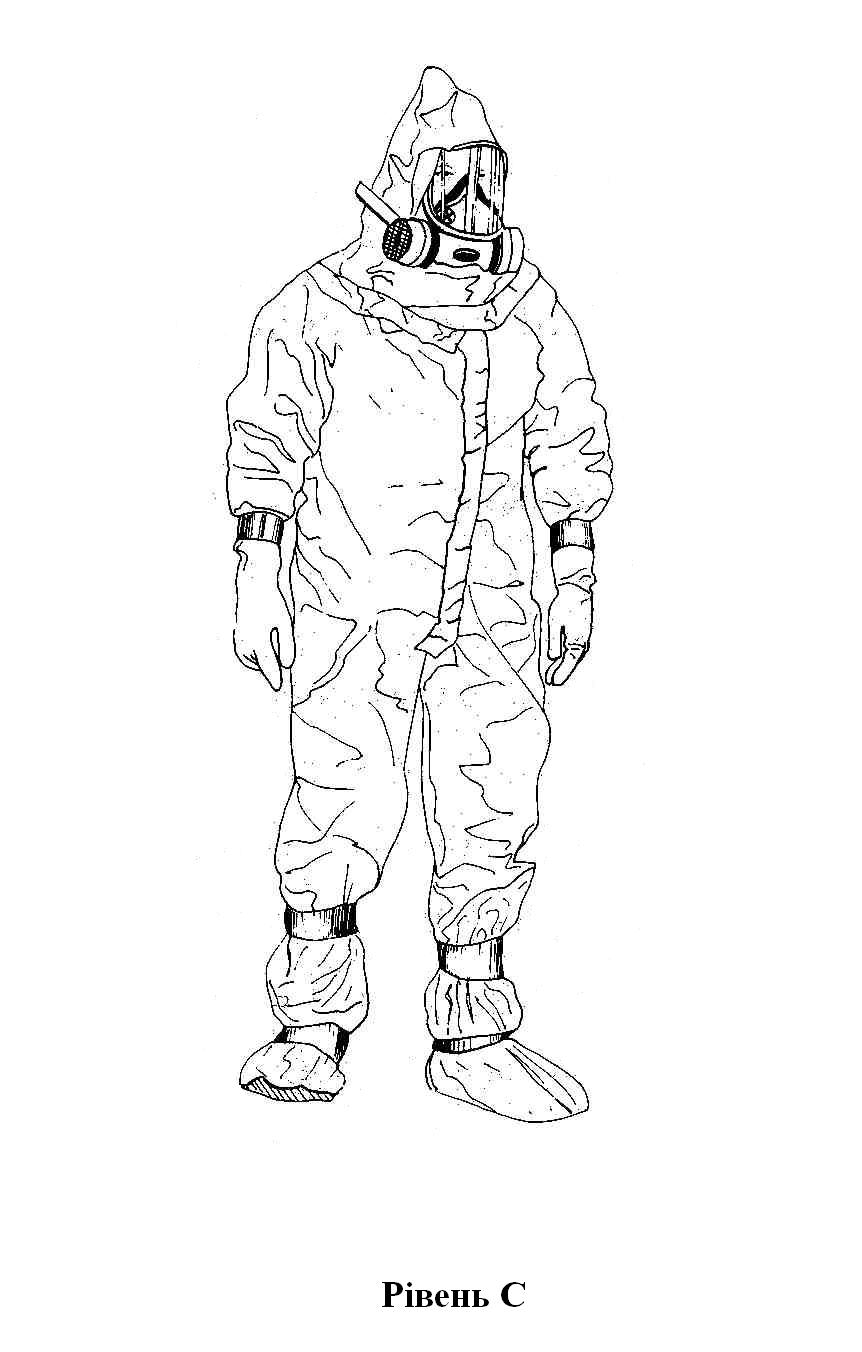 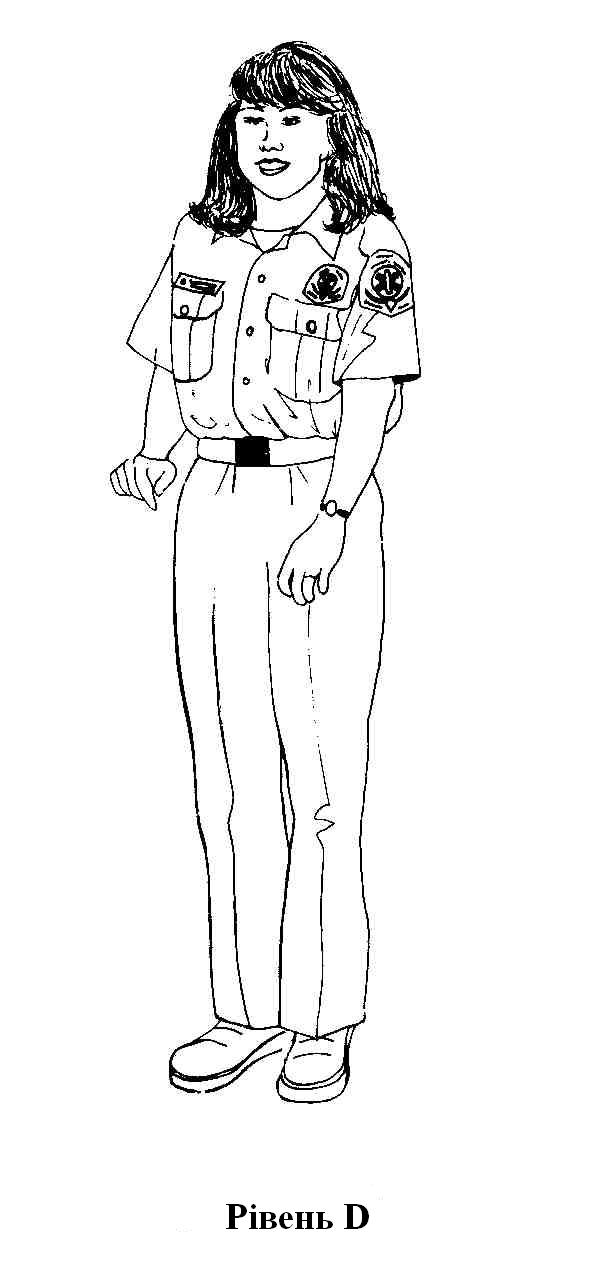 10
Інструкція з одягання капюшона для аварійної евакуації.
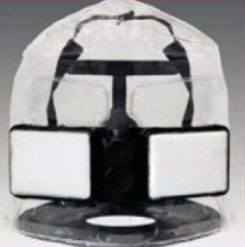 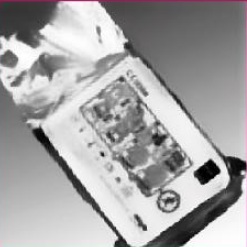 1
3
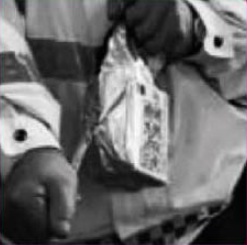 2
Капюшон автоматично розправляється
Має 2 захисні оболонки
Відкрити подвійну оболонку
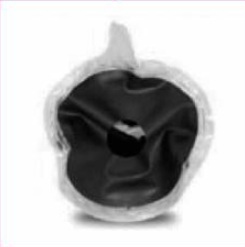 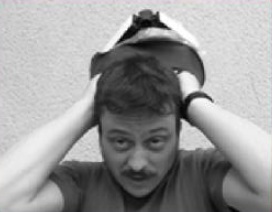 5
4
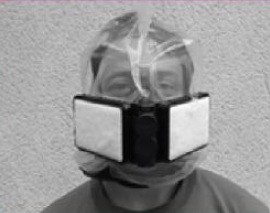 6
Захисна еластична мембрана
Одягання капюшона
11
Капюшон для аварійної евакуації.
Час використання 20-30 хвилин 

Посилання на відео: 
https://www.youtube.com/watch?v=6GGyyO92Q94&ab_channel=NationalAmbulanceUAE
12
Інструкція з одягання CBRN маски.
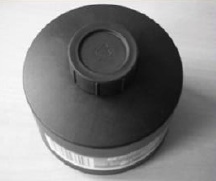 1
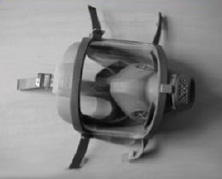 3
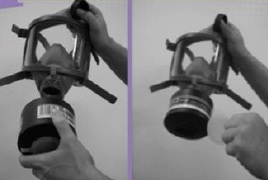 2
Огляньте каністру на предмет пошкоджень. Зніміть захисну кришку.
Приєднайте каністру до маски
Огляньте маску на предмет пошкоджень
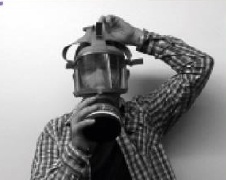 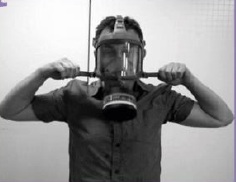 4
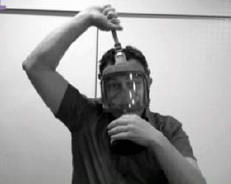 5
6
Розтягнувши лямки одягніть маску на обличчя
Затягніть верхню лямку
Затягніть бокові лямки
13
CBRN маска
1. Залежно від хімічної речовини, маска захищає від 2 до 8 годин.

 2. Посилання на відео: 
https://www.youtube.com/watch?v=LqHfjXnYwek&ab_channel=1stMarineLogisticsGroup
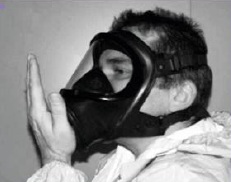 7
Перевірте герметичність маски
14
Інструкція з одягання NBC комбінезону.
3
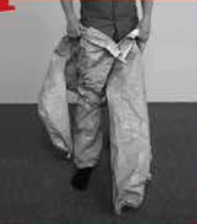 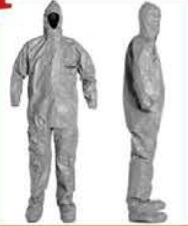 2
1
Підготовка.

Зніміть всі прикраси, особисті речі, які випадково потенційно можуть пошкодити захисний одяг. 
Зніміть взуття.
Одягніть комбінезон на ноги
Відкрийте та огляньте комбінезон
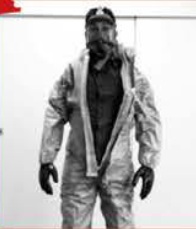 5
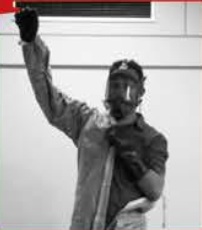 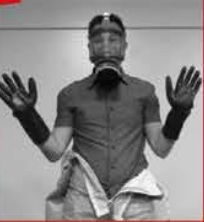 6
4
Одягніть першу пару рукавичок
Почергово одягніть рукава комбінезону
Одягніть другу пару рукавичок
15
Інструкція з одягання NBC комбінезону.
9
8
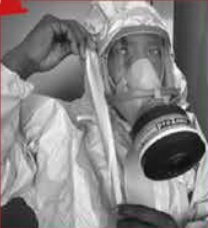 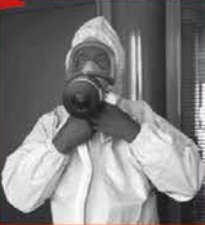 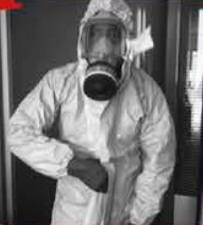 7
Одягніть капюшон. Впевніться що він щільно прилягає навколо маски.
Якщо є можливість додатково ізолюйте місця біля маски та стику рукавичок скотчем
Затягніть замок на комбінезоні та закріпіть на застібки
10
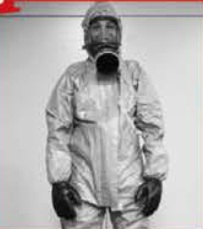 Посилання на відео:
https://www.youtube.com/watch?v=anD8rd72qEE&ab_channel=Ansell
Після використання, перед зніманням обробіть костюм водою
16
Інструкція з знімання ЗІЗ.
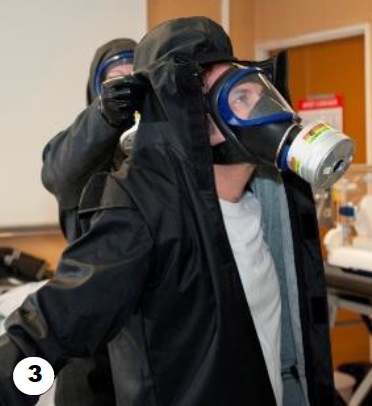 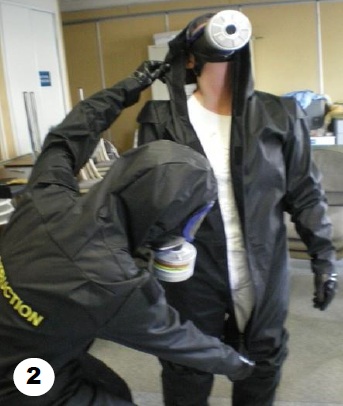 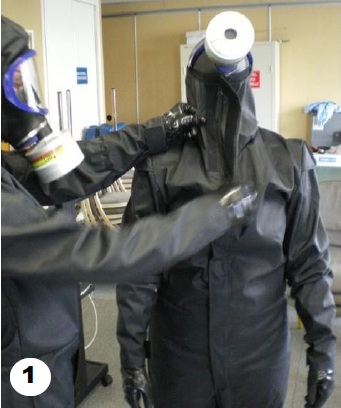 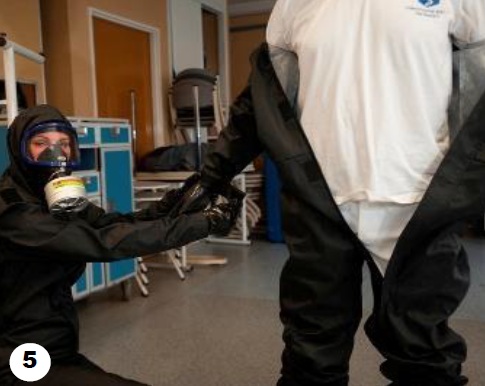 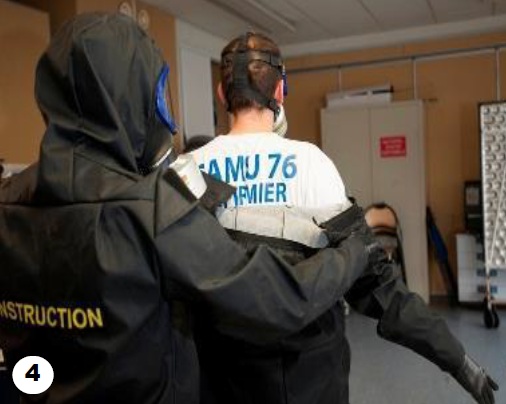 17
Інструкція з знімання ЗІЗ.
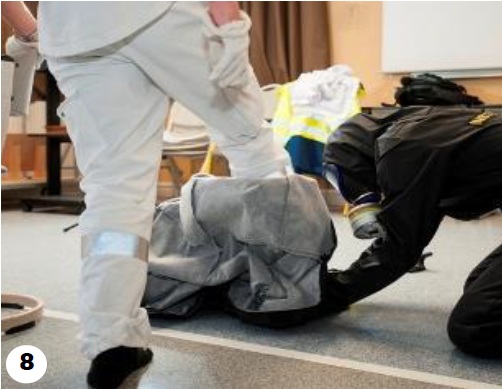 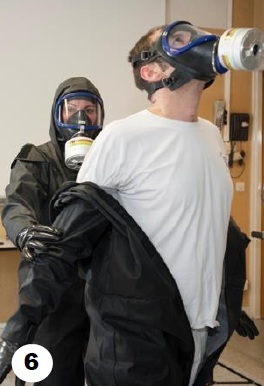 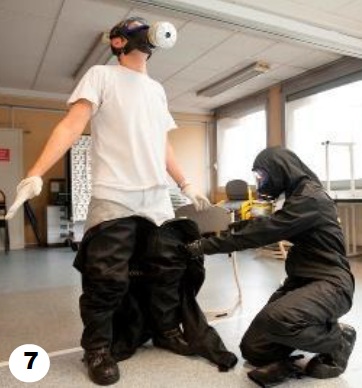 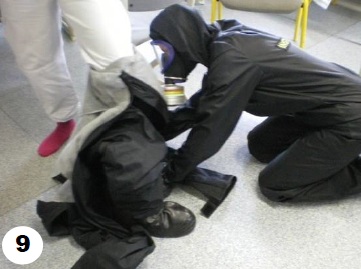 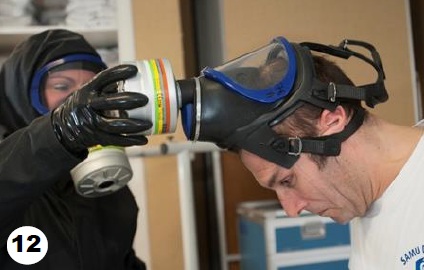 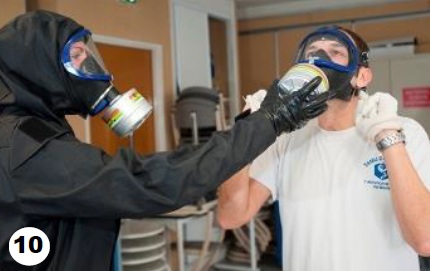 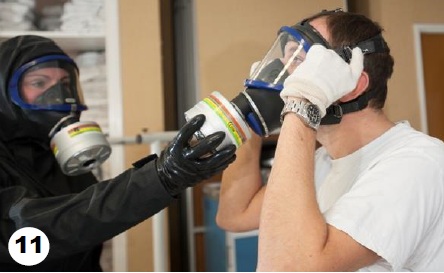 18
Деконтамінація
19
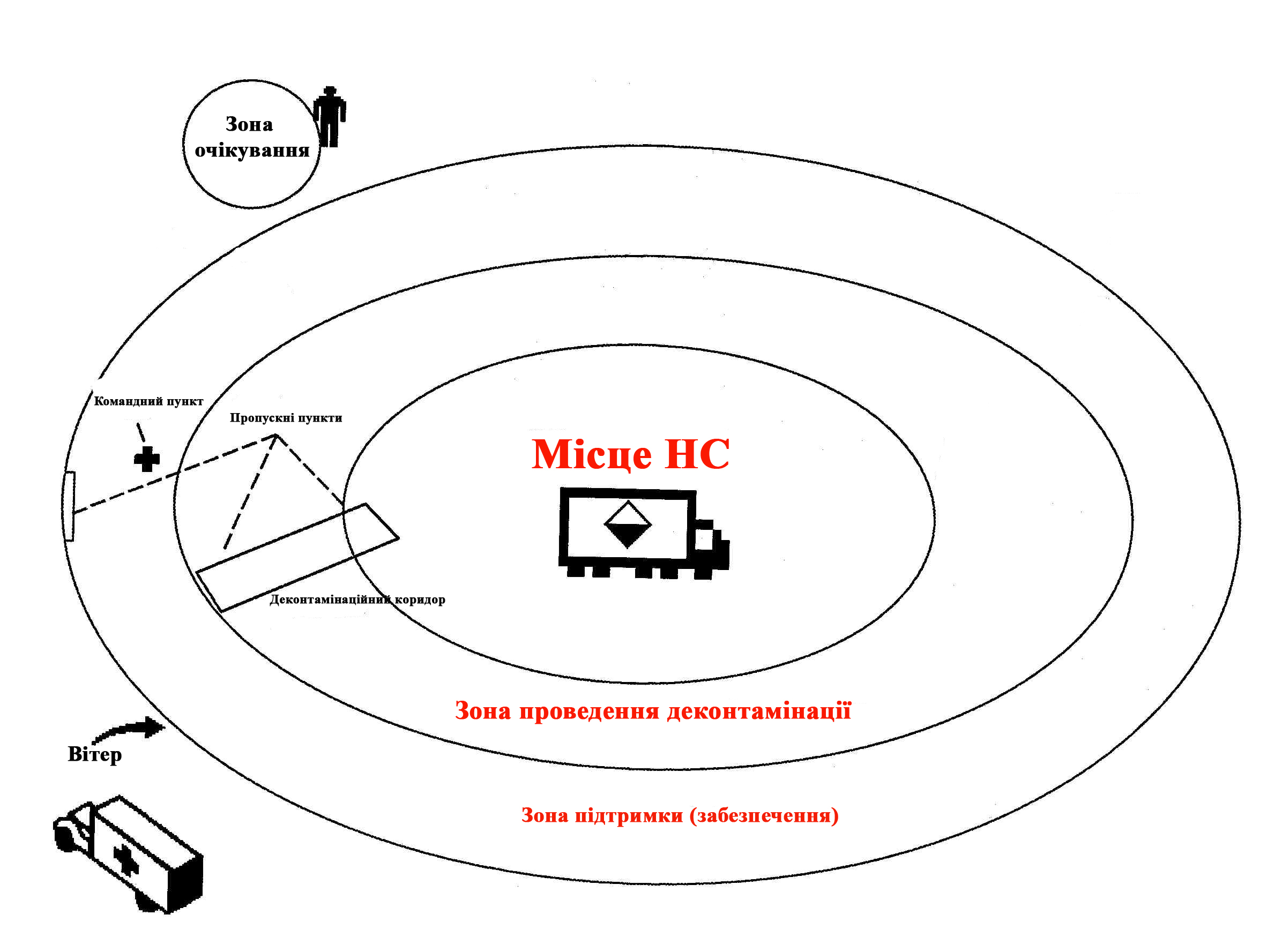 20
Варіанти деконтамінаційних зон
Мінімальна зона деконтамінації 

мінімум одна смуга чоловіча/жіноча (ширина кожної смуги повинна становити не менше 3 м)

чітко позначені смуги (з обмежувальною стрічкою, мотузкою тощо), що вказують на поділ між смуги і між зонами (червона, жовта, зелена)

якщо поверхня розташована під кутом, чиста зона повинна бути вгорі по відношенню до забрудненої зони, щоб вода могла відтікати в безпечну дренажну систему

достатнє джерело води
21
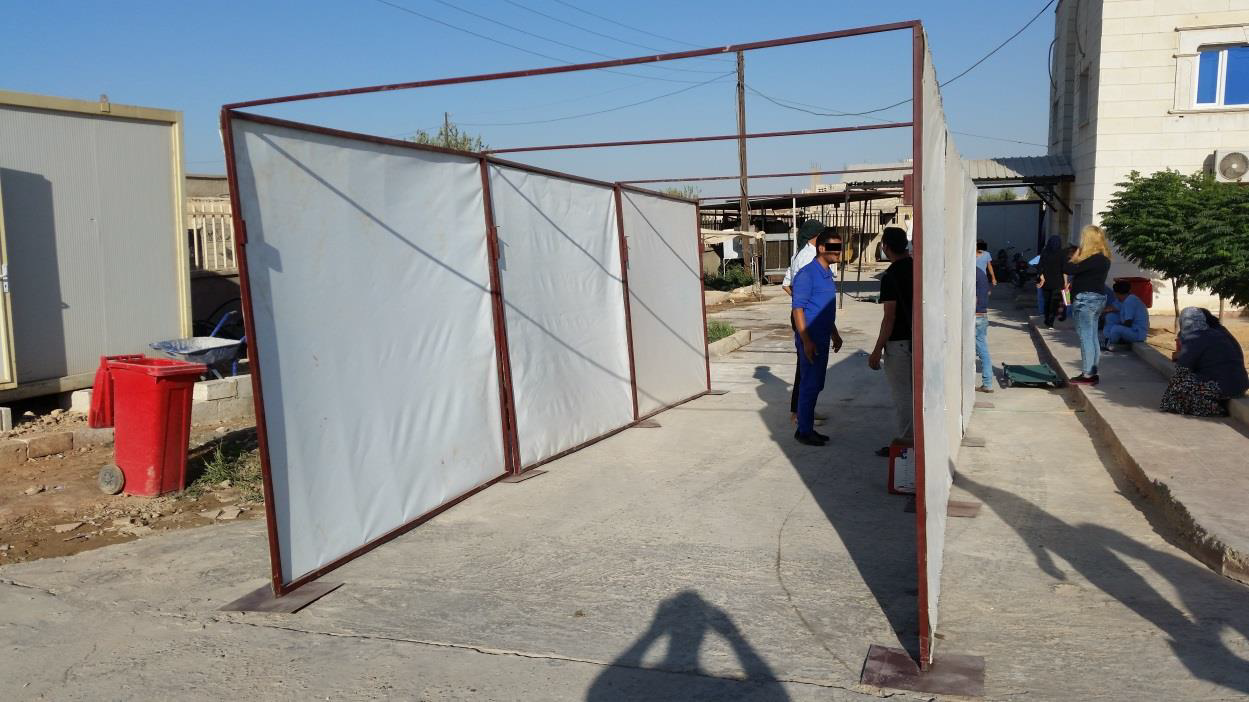 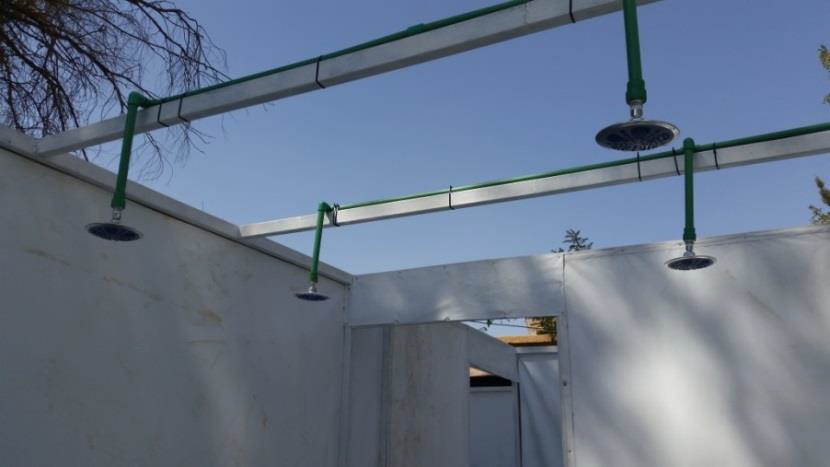 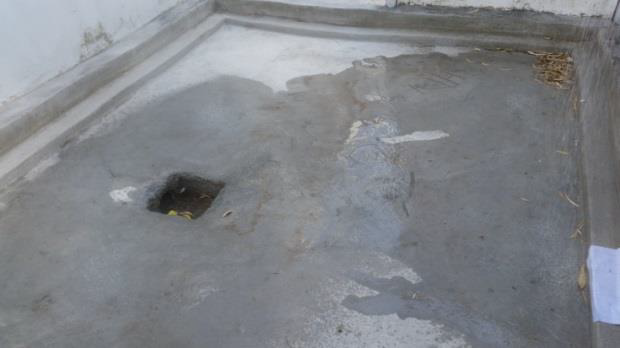 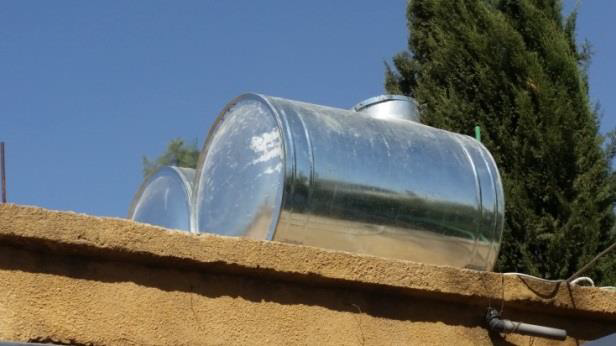 22
Варіанти деконтамінаційних зон
Мобільна/швидка лінія для деконтамінації 

мінімум дві смуги чоловіча/жіноча (ширина кожної смуги повинна становити не менше 3 м)

при масових випадках може бути обладнана третя смуга для постраждалих на ношах (повільна смуга)

чітко позначені смуги (з обмежувальною стрічкою, мотузкою тощо), що вказують на поділ між смуги і між зонами (червона, жовта, зелена)
23
Варіанти деконтамінаційних зон
Мобільна/швидка лінія для деконтамінації 

зони повинні бути розподілені екранами з пофарбованого металу або цупкого пластикового полотна або неабсорбуючого матеріалу

клапан подачі води поза межами забрудненої зони

забезпечена безпечна дренажна система
24
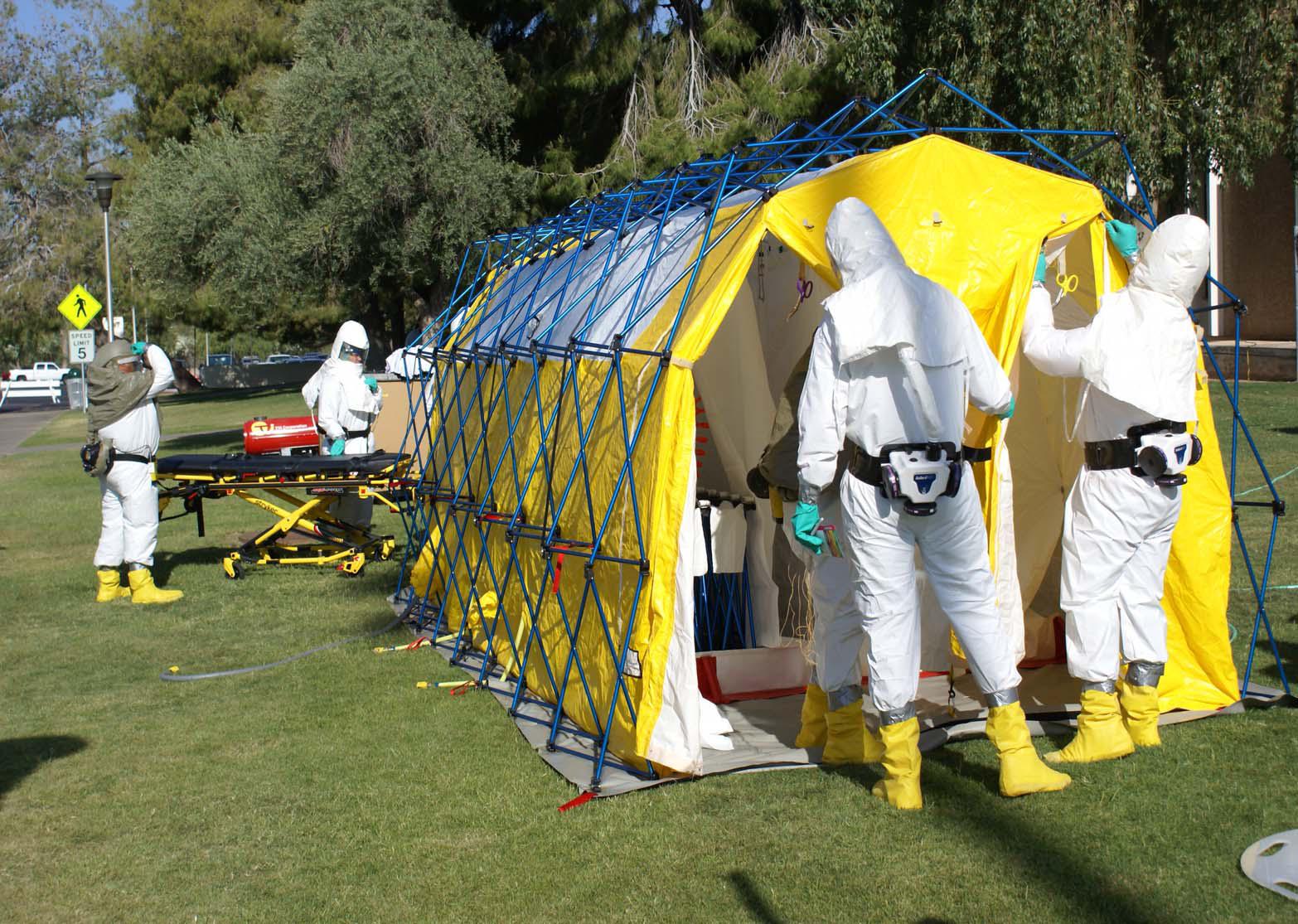 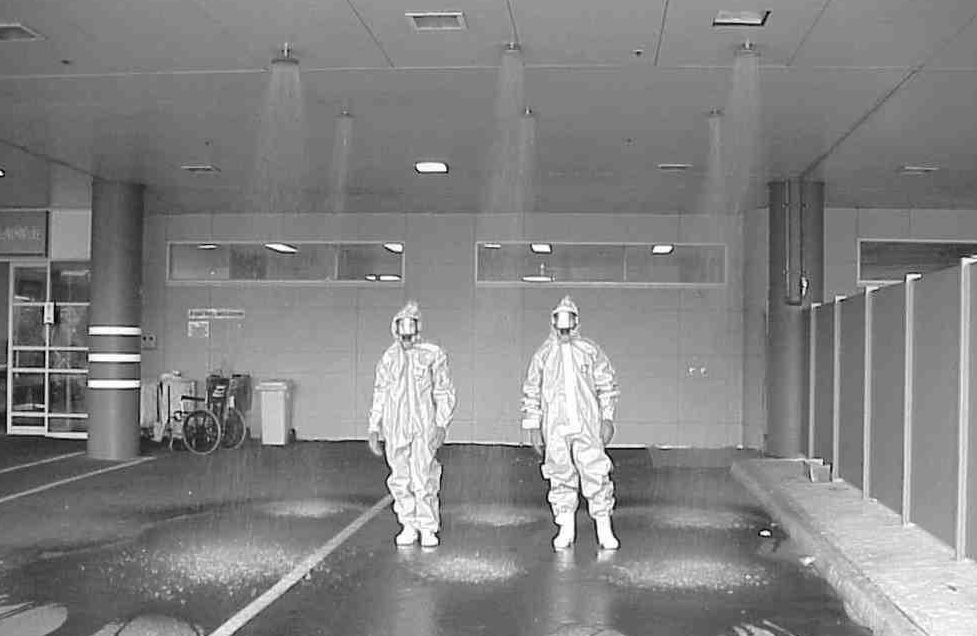 25
Організаційна схема маршруту постраждлих
Відділення ЕМД
Бригади ЕМД
Прийом постраждалих
Вихід з зони деконтамінації
Самозвернення
Triage
Червона
Жовта
Зелена
Деконтамінація
26
Схема деконтамінаційної лінії
27
Загальні вимоги до зони деконтамінації
Вхід повинен бути близько до зони прийому автомобілів швидкої допомоги та далеко від входу до відділення ЕМД.

Вихід має бути близько до входу у відділення ЕМД та далеко від зони прийому автомобілів швидкої допомоги.

Приміщення має бути добре провітрюваним і добре освітленим.

Необхідно враховувати потік відходів, щоб мінімізувати перехресне забруднення.
28
Команда в зоні деконтамінації
Зона прийому постраждалих: мінімум 2 співробітники охорони 

зустріч постраждалих

розподіл на контамінованих та деконтамінованих

повинні носити повний комплект ЗІЗ
29
Команда в зоні деконтамінації
Triage
Зона первинного сортування: мінімум 1 медик 

опитує постраждалих на предмет наявності ознак дії хімічних агентів

визначає приорітет

персонал має бути одягнутим у повний комплект ЗІЗ
30
Особливості медичного сортування
31
Особливості медичного сортування
32
Команда в зоні деконтамінації
Червона
Червона зона деконтамінації: 3-4  медики 

допомога в роздяганні та дезактивація (суха дезактивація) постраждалих 

мінімум 1 співробітник на ходячого постраждалого (Ч/Ж) і 2 співробітника на постраждалого на ношах

рекомендована ротація кожні 20-30 хвилин

персонал у ЧЕРВОНІЙ зоні завжди повинен носити повні хімічні ЗІЗ.
33
Команда в зоні деконтамінації
Жовта
Жовта зона деконтамінації: 3-4  медики 

допомога в роздяганні та дезактивація (суха дезактивація) постраждалих 

мінімум 1 співробітник на ходячого постраждалого (Ч/Ж) і 2 співробітника на постраждалого на ношах

рекомендована ротація кожні 20-30 хвилин

персонал у ЖОВТІЙ зоні завжди повинен носити повні хімічні ЗІЗ.
34
Команда в зоні деконтамінації
Зелена
Зелена зона деконтамінації: 1-2  медики 

допомога в одяганні постраждалих 

мінімум 1 співробітник на ходячого постраждалого (Ч/Ж) і 2 співробітника на постраждалого на ношах

персонал у ЗЕЛЕНІЙ зоні  повинен носити базові ЗІЗ
35
Команда в зоні деконтамінації
Вихід
Вихід з зони деконтамінації: 1-2  медики + помічники

мінімум дві підставки/опори для нош

мінімум 1 співробітник на ходячого постраждалого (Ч/Ж) і 2 співробітника на постраждалого на ношах

персонал у цій зоні може не використовувати ЗІЗ проти хімічних агентів
36
Червона
Дії в зоні деконтамінації
1. Постраждалі в цій зоні, піддаються найвищому рівню забруднення. Персонал стикається з найвищим ризиком вторинного забруднення.

2. У цій зоні повинен працювати лише персонал, який носить повний хімічні захист ЗІЗ.

3. Постраждалі: 
роздягнутися і зняти всі особисті речі
пройти до наступної зони самостійно або за допомогою персоналу
якщо постраждалий на ношах, персонал повинен зрізати одяг та віднести його до наступної зони
37
Червона
Дії в зоні деконтамінації
4. В цій зоні утворюється більшість твердих побутових відходів. Необхідно передбачити достатній простір, для накопичення відходів, особливо в ситуаціях масових постраждалих (цінні речі слід зберігати окремо для подальшої дезактивації).

5. Слід чітко керувати потоком постраждалим, оскільки вони можуть бути дезорієнтованими.

6. Персонал, який не носить ЗІЗ, повинен знаходитися на відстані принаймні 10 м від зони (бажано проти вітру).
38
Червона
Дії в зоні деконтамінації
Знімання одягу (зменшує контамінацію на 80-90%): 

1. Постраждалому слід стояти на клейонці або це може бути великий сміттєвий пакет.

2. Слід зняти взуття.
 
3. Слід зняти або зрізати одяг. Не слід знімати одяг через голову.

4. Якщо одяг прилип до тіла не слід його розривати, тягнути або рвати – варто його  обережно та ретельно змочити водою. 

5. При зрізанні одягу слід обережно працювати ножицями, уникаючи чутливих або поранених ділянок тіла.
39
Червона
Дії в зоні деконтамінації
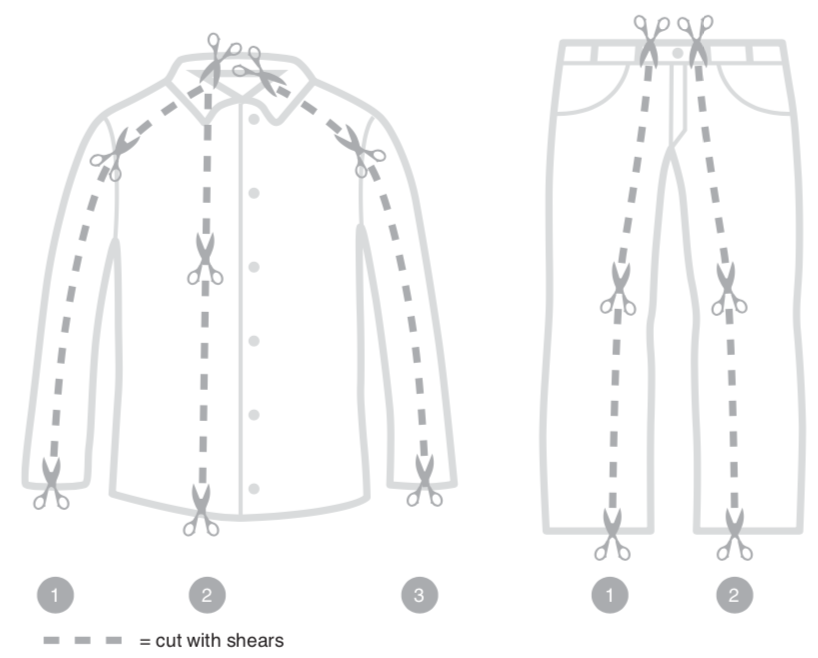 40
Червона
Дії в зоні деконтамінації
Знімання одягу (зменшує контамінацію на 80-90%): 

6. Одяг, який знаходиться на клейонці слід разом з нею покласти у другий великий пакет для сміття. 

7. Окремо слід вийняти особисті речі і помістити у малий пластиковий пакет.

8. Мішки з одягом та особистими речами слід надійно закрити за допомогою самоклеючої стрічки та наклеїти бірки/етикетки. 

9. Великий мішок з одягом слід помістити у третій мішок та зав’язати.

10. Малий мішок з особистими речами слід помістити у інший мішок та також зав'язати.
41
Червона
Дії в зоні деконтамінації
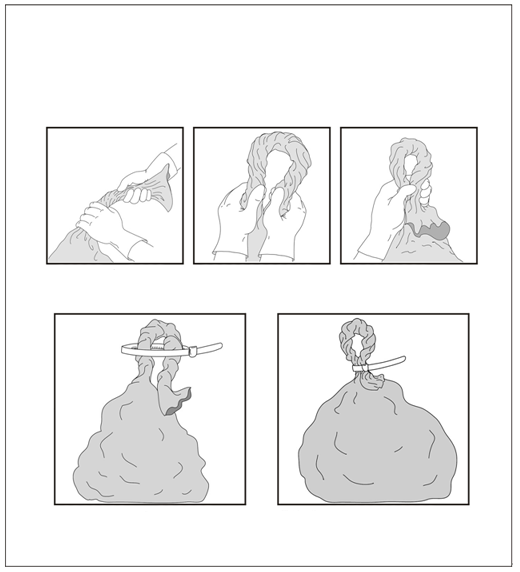 1. Слід заповнювати мішок не більше ніж на 65-70 % об'єму.
42
Жовта
Дії в зоні деконтамінації
1. Це так звана перехідна зона, де постраждалі можуть скористатися душем для знезараження.

2. Постраждалих на ношах або з обмеженими можливостями повинні знезаражувати  персоналом у ЗІЗ.

3. Тут утворюється більшість стічних вод. Необхідний достатній простір для допомоги персоналу під час процесу дезактивації.

4.Важливо не поспішати на цьому етапі, щоб забезпечити:
повний процес дезактивації
безпеку персоналу та постраждалих
43
Зелена
Дії в зоні деконтамінації
1. Зона, де постраждалі висушують шкіру та одягаються в чистий одяг перед переведенням безпосередньо в лікарню.

2. Персонал, який працює в цій зоні, повинен носити універсальні запобіжні засоби захисту від бризок води (рукавички, фартух).

3. Будь-який персонал, який носить повні ЗІЗ із забруднених зон, повинен вмитися та дезактивувати себе перед входом у цю зону.

4. Мінімальна кількість твердих відходів або стічних вод утворюється в цій зоні.
44
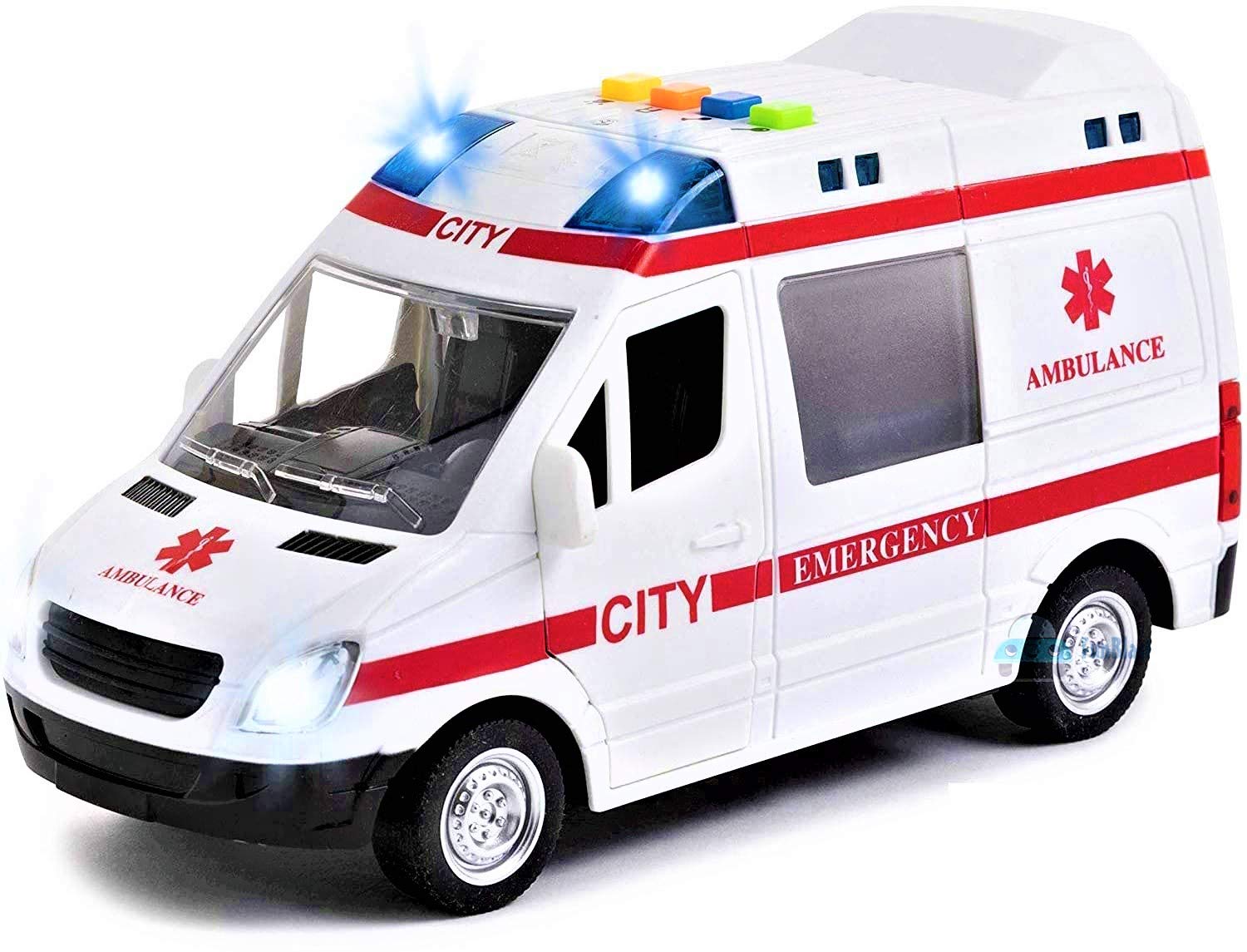 Деконтамінація автомобілів ЕМД та транспортних засобів
1. Деконтамінацію повинен виконувати персонал у повному комплекті ЗІЗ.

2. Процедуру повинні виконувати щонайменше дві особи одночасно.

3. Необхідно:
- чиста вода
- мильний/водний розчин
- відра 20 л.
- повний комплект ЗІЗ
45
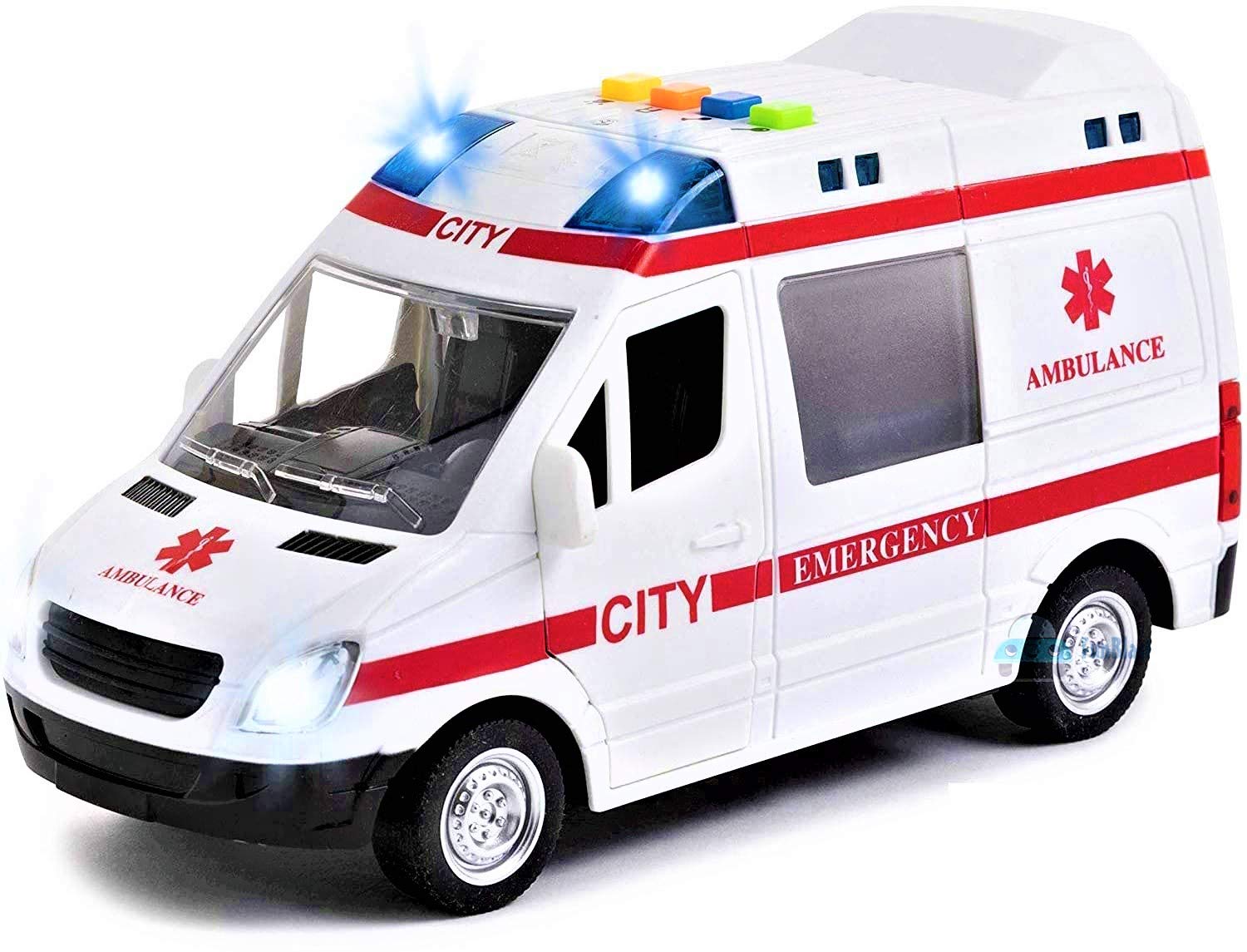 Деконтамінація автомобілів ЕМД та транспортних засобів
Порядок деконтамінації: 

Переконайтеся, що навколо автомобіля є принаймні 15 м радіусу вільної площі.

Приготуйте мильний/водний розчин.

Приготуйте 2 х 20 л відра чистої води.

Одягніть ЗІЗ.

Відкрийте всі двері автомобіля з закритими вікнами.
46
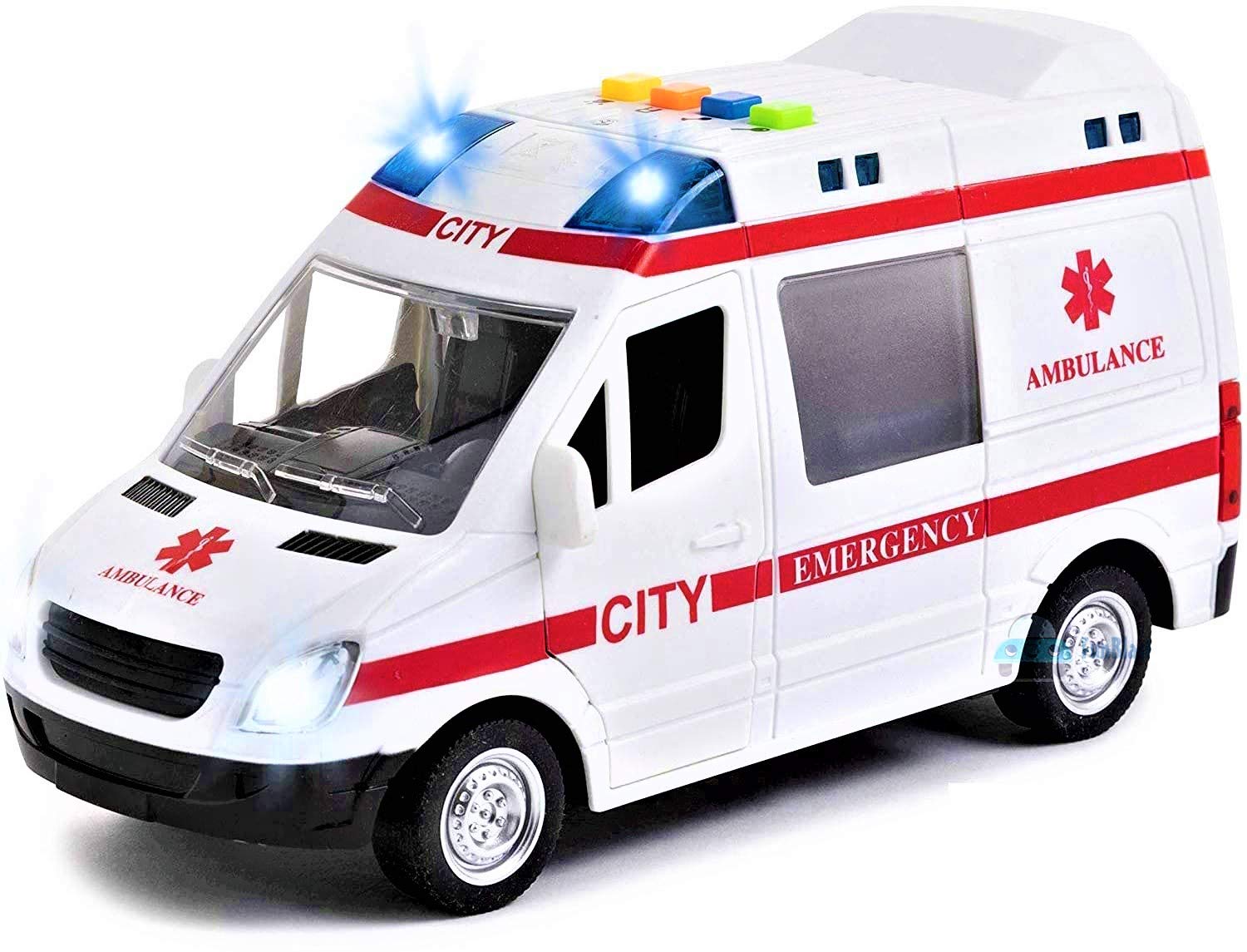 Деконтамінація автомобілів ЕМД та транспортних засобів
Порядок деконтамінації: 

6. Очистіть весь транспортний засіб мильним розчином, щоб переконатися, що на ньому не залишилося забрудненої поверхні (за потреби використовуйте губки або ганчірки): 

зверніть особливу увагу на внутрішні частини автомобіля, з якими, можливо, контактував постраждалий
якщо є підозра, що транспортний засіб міг піддаватися безпосередньому впливу хімічного агенту (наприклад, перебуваючи поблизу місця, де відбулося вивільнення хімічної речовини), його зовнішню частину також необхідно вимити мильним/водним розчином.

7. Повністю промийте транспортний засіб великою кількістю чистої води, щоб видалити залишки мила.

8. Зніміть ЗІЗ за стандартною процедурою.
47
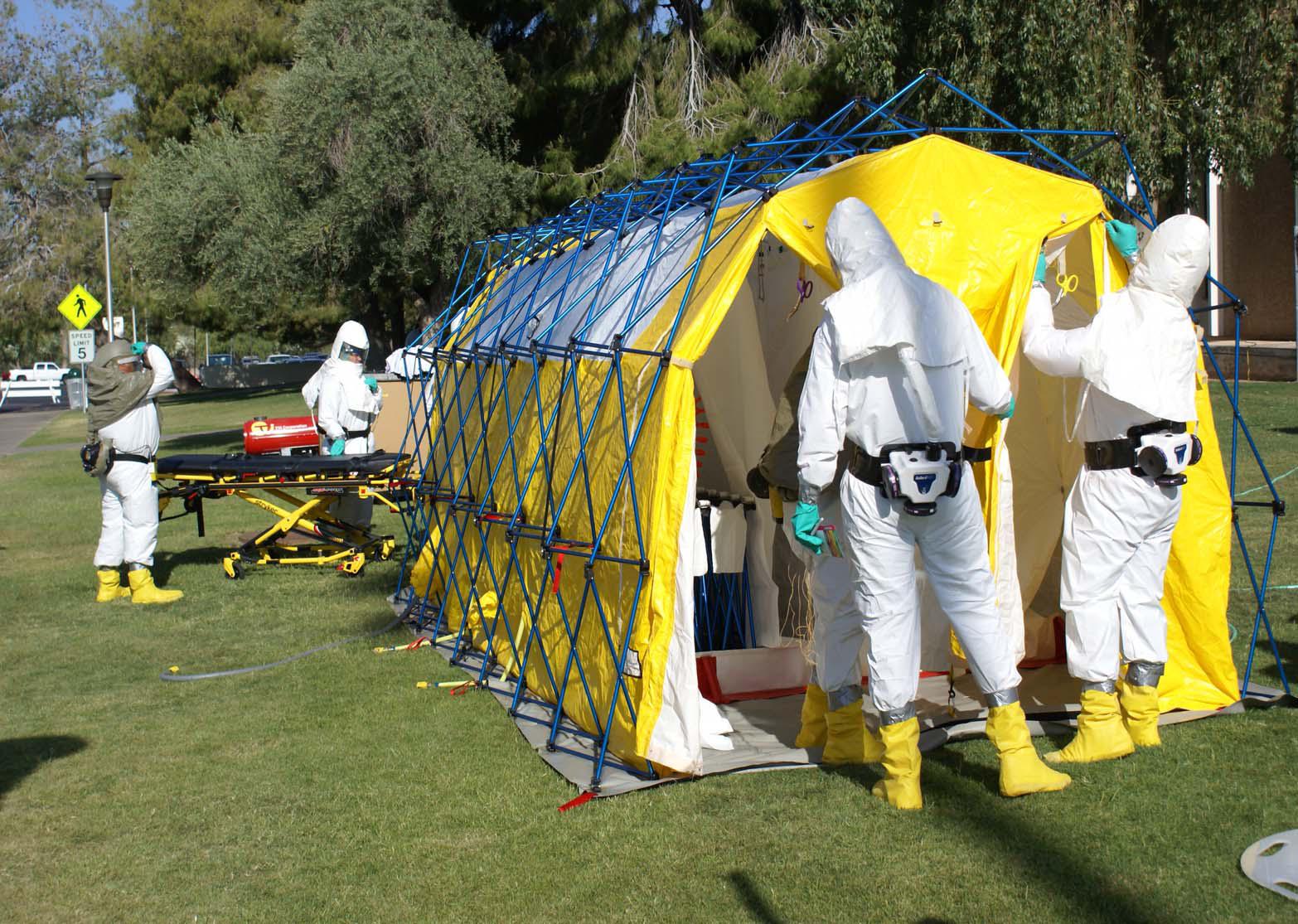 Деконтамінація приміщень
1. Деконтамінацію повинен виконувати персонал у повному комплекті ЗІЗ.

2. Процедуру повинні виконувати щонайменше дві особи одночасно.

3. Необхідно:
- чиста вода
- мильний/водний розчин
- мочалки/губки
- великий пластиковий мішок
- повний комплект ЗІЗ
48
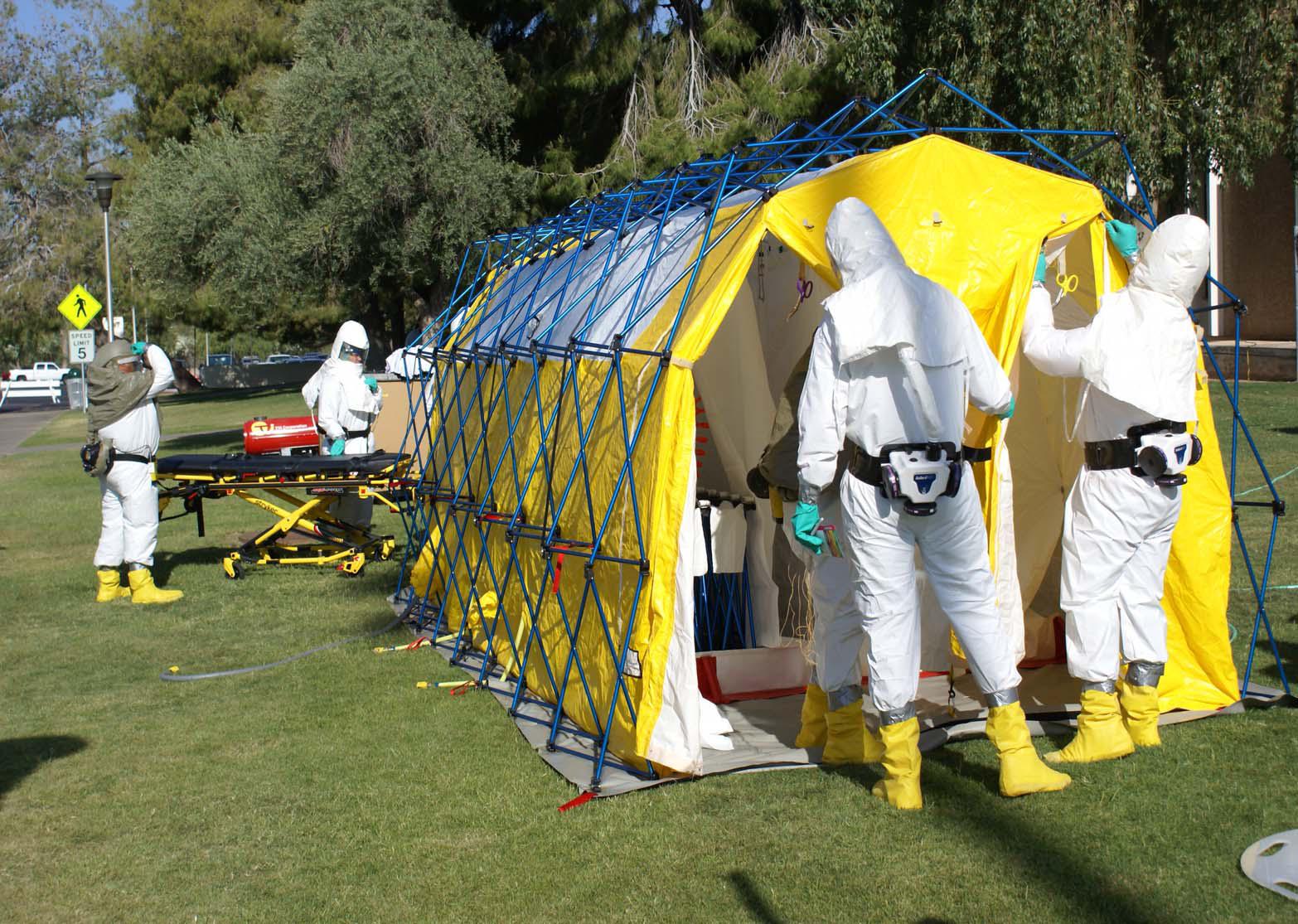 Деконтамінація приміщень
Порядок деконтамінації: 

1. Вимийте стіни, підлогу та душ губками та мильним/водним розчином.

2. Вимийте всі відра, урни та столи за допомогою губки та мильного/водного розчину; промити і висушити; повернути в комплект для деконтамінації.

3. Помістіть костюми, рукавички, стрічку, фільтр-каністру та будь-яку мочалку у великий пакет для сміття.

4. Черевики: замочити в мильному/водному розчині на 2 години; промити і висушити; повернути в комплект ЗІЗ.
49
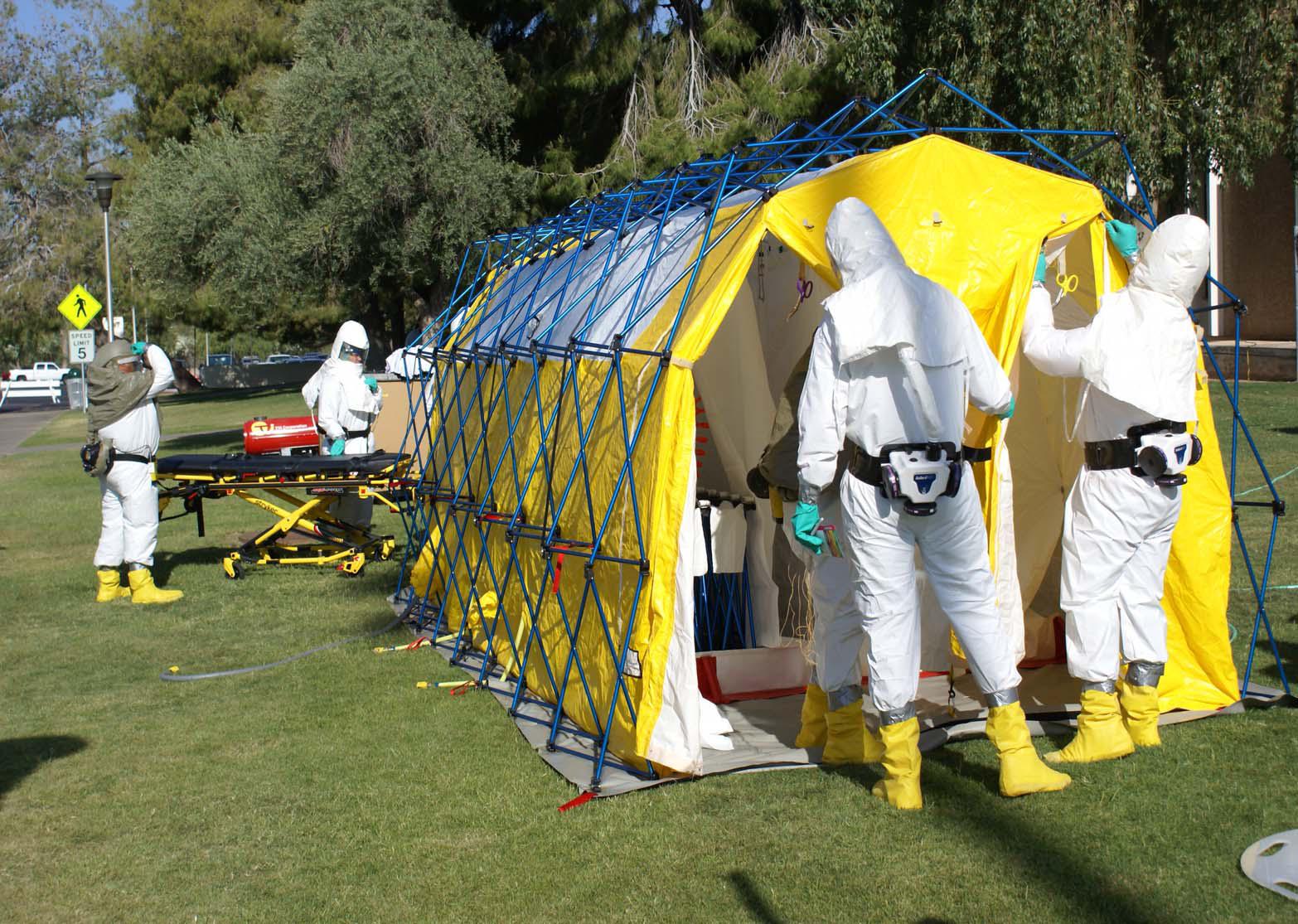 Деконтамінація приміщень
Порядок деконтамінації: 


5. Маски: змити губкою та мильним/водним розчином; промити і висушити; повернути в комплект ЗІЗ.

6. Персонал, що прибирає, повинен потім зняти ЗІЗ, зібрати його в рукавичках і помістити в пакети для сміття.

7. Мішки для сміття необхідно зібрати та відвезти в безпечне місце для утилізації.
50
Суха деконтамінація за допомогою RSDL
Reactive Skin Decontamination Lotion (RSDL) — це запатентований рідкий лосьйон широкого спектру дії, призначений для видалення або нейтралізації бойових хімічних речовин або грибкового токсину Т-2 зі шкіри.
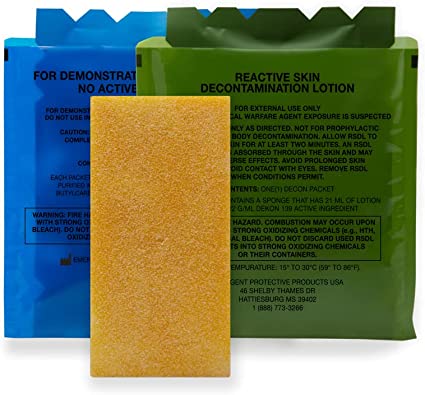 51
Суха деконтамінація за допомогою RSDL
4
3
1
2
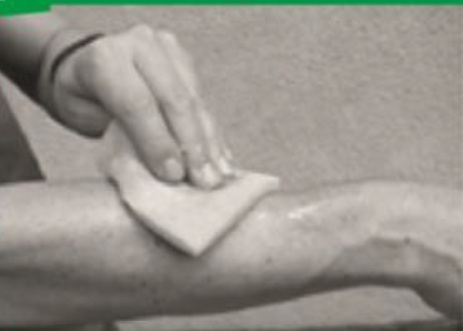 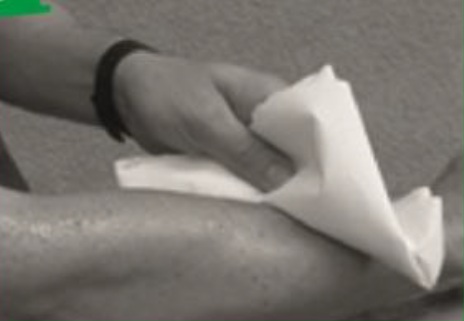 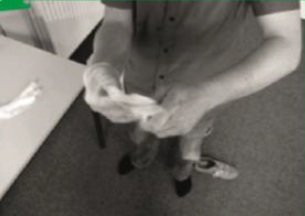 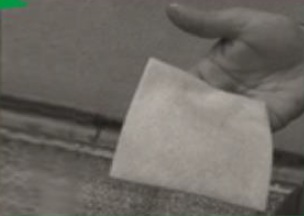 Висушіть шкіру паперовими серветками
Зніміть всі прикраси з рук та одягніть дві пари рукавичок
Витріть губкою відкриті ділянки шкіри
Відкрийте RSDL губку
8
5
7
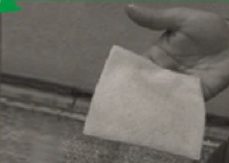 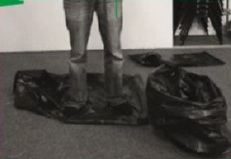 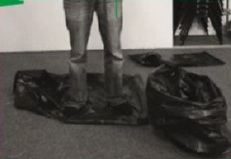 Покладіть губку в пластиковий пакет для подальшої деконтамінації
Зніміть обережно одяг при цьому не слід порушувати герметичність маски.
Покладіть на землю великий пластиковий пакет. Зніміть сорочку та взуття та станьте на нього.
52
Суха деконтамінація за допомогою RSDL
9
10
11
12
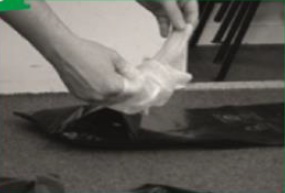 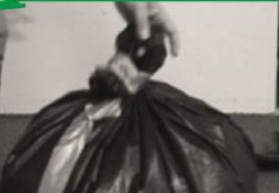 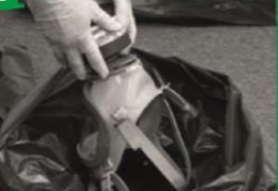 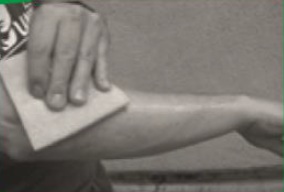 Зніміть маску та помістіть її в великий мішок
Зніміть першу пару рукавичок та покладіть їх у великий пластиковий пакет
Витріть губкою відкриті ділянки шкіри, особливу увагу зверніть увагу на згини, ділянки суглобів.
Зав’яжіть великий мішок. Покладіть його в інший однак не зав'язуйте його. Завяжіть також маленький мішок з прикрасами.
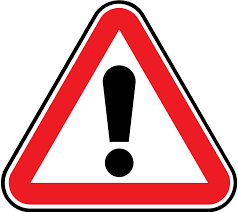 13
14
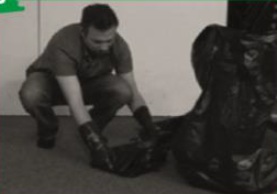 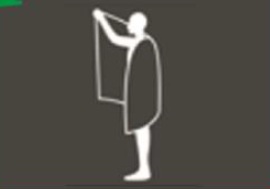 Після деконтамінації будьте обережні – не торкайтесь до забруднених речей.
Зійдіть з пластикового мішка на незабруднену підлогу. Складіть його та покладіть до великого мішка разом з другою парою рукавичок та губками. Зав’яжіть його.
Одягніть новий, чистий  одяг.
53
Характеристика хімічних агентів +
Особливості ЕМД
54
Групи хімічних агентів
1. Нервово-паралітичної дії (табун, зарін, зоман, VX).  

2. Шкірно – наривної дії (іприт, люїзид).

3. Задушливої дії (фосген, аміак, хлор).

4. Агенти, що порушують кисневотранспортну функцію крові (ціаніди).
55
Групи хімічних агентів
56
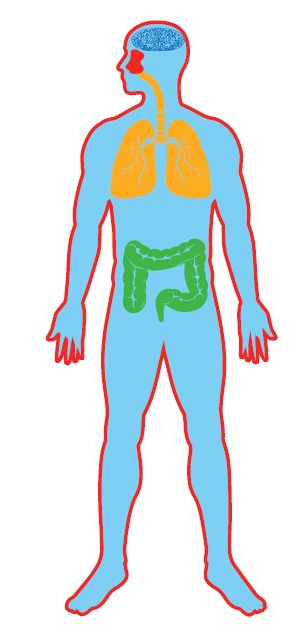 НПД - нервово-паралітичної дії

ЗД - задушливої дії

ШНД - шкірно – наривної дії

ПТК - агенти, що порушують киснево транспортну функцію крові 

ПД - психотропної дії

БЗЗ - агенти, що використовуються для боротьби з заворушеннями
57
Особливості проведення САВСDE.
С - контроль масивна зовнішньої кровотечі

А - оцінка та забезпечення прохідності дихальних шляхів, забезпечте введення антидоту

В - функція дихання (нормальне, поверхневе, утруднене, відсутнє; зміни викликані дією хімічного агенту або травмою). Швидка деконтамінація (використовуйте велику кількість води)

С - циркуляція (ознаки шоку, при необхідності лікування шоку)

D - порушення свідомості (викликано внаслідок дії хімічного агенту, мінно-вибуховою травмою, прямою травмою голови)

E - попередження гіпотермії.
58
Агенти нервово-паралітичної дії
Механізм дії: 

впливають на серинову гідроксильну групу в активному центрі ферменту ацетилхолінестерази, роблячи фермент неактивним

як наслідок відбувається накопичення ацетилхоліну на мускаринових і нікотинових рецепторах ефекторних органів і викликає посилення і подовження холінергічних ефектів, а також блокаду деполяризації в м’язах
59
Агенти нервово-паралітичної дії
Клінічні прояви. 

1. Мускариновий синдром (DUMBELS):
потовиділення (діафорез)
сечовипускання
звуження зіниць (міоз)
бронхорея/брадикардія/бронхоспазм
блювота
сльозотеча
слиновиділення
60
Агенти нервово-паралітичної дії
Клінічні прояви. 

2. Нікотинового токсикозу:
мідріаз
тахікардія
слабкість
гіпертонія
фасцікуляції (посмикування)
судоми
сонливість
61
Агенти нервово-паралітичної дії
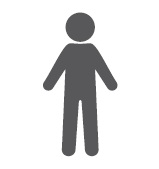 Антидотна терапія – дорослі. 

Атропін.

1. Навантажувальна доза:  2 мг в/м або в/в або в/к кожні 5-10 хвилин. - при тяжких симптомах можна ввести до 6 мг у початковій дозі

2. Підтримуюча доза: від 1,5 до 6 мг/год. Максимальна загальна доза 30 мг для дорослої людини вагою 70 кг.
62
Агенти нервово-паралітичної дії
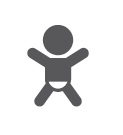 Антидотна терапія - діти. 

Атропін.

1. Навантажувальна доза:  0,05-0,1 мг/кг в/м або 0,02 мг/кг в/в або в/к (не більше 2 мг на дозу) кожні 5-10 хвилин.

2. Підтримуюча доза: 0,05 мг/кг/год. Максимальна сумарна доза 1,2 мг/кг.
63
Агенти нервово-паралітичної дії
Антидотна терапія. 

Тривалість лікування атропіном:
везикулярне дихання при аускультації легень
поліпшення оксигенації
відсутність надмірних виділень з ротової порожнини
частота серцевих скорочень > 80 ударів на хвилину
суха шкіра (пахвові западини)
тривалість застосування, як правило, не повинна перевищувати кількох годин, хоча ретельний моніторинг постраждалого необхідний для виявлення будь-якого повернення мускаринових ознак.
64
Агенти нервово-паралітичної дії
Антидотна терапія. Атропін. 

Особливості та підтримуюча терапія:
1. Впливає на мускаринові рецептори – для боротьби з гіперсекрецією та бронхоспазмом.

2. Призначати у всіх випадках середнього та важкого ступеня отруєння.

3. Усуньте гіпоксію, якщо можливо, до введення атропіну, щоб запобігти аритмії, що загрожує життю.

4. При застосуванні атропіну необхідний ретельний контроль, щоб забезпечити введення адекватної дози та запобігти передозування.
65
Агенти нервово-паралітичної дії
Антидотна терапія. Атропін. 

Особливості та підтримуюча терапія:

5. Під час терапії атропіном, якщо це можливо, необхідний постійний моніторинг ЕКГ.

6. Основні побічні ефекти: згущення виділень, порушення акомодації, тахікардія, запор, затримка сечі, збудливість, сплутаність свідомості.

7. Не використовуйте розмір зіниці як орієнтир для адекватного введення атропіну.

8. Поява симптомів від контакту шкіри з хімічними речовинами в рідкому вигляді може бути відстроченим. Спостерігайте постійно за безсимптомними постраждалими.
66
Агенти нервово-паралітичної дії
Антидотна терапія. Атропін. 

Особливості та підтримуюча терапія:

9. Доступний антидот в автоін’єкторній формі (наприклад: Ineurope® – комбінація з 3 антидотів: атропіну 2 мг, авізафону 20 мг і пралідоксину 350 мг). 

10. Стандартні автоін’єктори призначені для дорослих: голки занадто довгі для м'язової маси маленьких дітей, а доза антидотів занадто висока. У разі тяжкого отруєння дитини, яка потребує термінового лікування, можна розглянути використання стандартного автоін’єктора, однак слід враховувати описані обмеження.
67
Агенти нервово-паралітичної дії
Антидотна терапія. Атропін. 

Особливості та підтримуюча терапія:

11. Використання антидоту в певних групах населення: 
Вагітність: через загрозливу життю ситуацію застосування атропіну під час вагітності можливе незалежно від терміну. 
Протипоказання (у виняткових екстрених ситуаціях слід враховувати співвідношення ризику та користі).
Ризик гострої закритокутової глаукоми, ризик затримки сечі, викликаної уретро-простатичними розладами
68
Агенти нервово-паралітичної дії
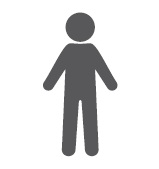 Антидотна терапія – дорослі. 

Оксими. Пралідоксим. 

1. Легка форма: 200-400 мг повільно в/в або в/м

2. Середньої тяжкості: 
початкова доза 1 г повільно в/в або в/м (до 2 г) 

підтримуюча доза інфузією 5-8 мг/кг/год або повторити ін’єкцію 200- 400 мг з частотою, що визначається клінічним проявами, наприклад: приблизно кожні 4 години.
69
Агенти нервово-паралітичної дії
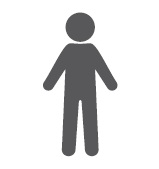 Антидотна терапія – дорослі. 

Оксими. Пралідоксим. 

3. Тяжка форма:

початкова доза 2 г повільно в/в або в/м

підтримуюча доза інфузією 5-8 мг/кг/год або повторити ін’єкцію 200- 400 мг з частотою, що визначається клінічним проявами, наприклад: приблизно кожні 4 години.
70
Агенти нервово-паралітичної дії
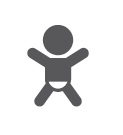 Антидотна терапія – діти. 

Оксими. Пралідоксим. 

1. Легка форма: 20-40 мг/кг  повільно в/в або в/м

2. Середньої тяжкості та тяжка форми: 
початкова доза 20-40 мг/кг в/в протягом 15 хв 

підтримуюча доза 10 мг/кг/год. Корегування введення препарату відповідно до клінічного стану
71
Агенти нервово-паралітичної дії
Антидотна терапія. Пралідоксим. 

Особливості та підтримуюча терапія:

1. Використовується для регенерації ацетилхолінестерази на всіх рівнях (ЦНС, мускаринові та нікотинові рецептори).

2. Більш ефективний при ранньому введенні та в комбінації з атропіном.

3. Інші оксими, такі як HI-6, можна використовувати, але вони не є широко доступними.

4. Доступний антидот в автоін’єкторній формі (наприклад: Ineurope® – комбінація з 3 антидотів: атропіну 2 мг, авізафону 20 мг і пралідоксину 350 мг).
72
Агенти нервово-паралітичної дії
Антидотна терапія. Пралідоксим. 

Особливості та підтримуюча терапія:

5. Використання пралідоксиму допустимо у вагітних, незалежно від терміну.

6. Ефективність використання препарату:
 - покращення стану дихання
 - потреба у менших дозах атропіну у постраждалого
73
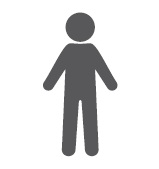 Агенти нервово-паралітичної дії
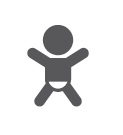 Антидотна терапія. Бензодіазепіни (діазепам). 

1. Дорослі - діазепам 5-10 мг в/в або в/м або в/к (вищі дози до 40 мг, або можуть знадобитися повторні дози).

2. Діти - діазепам від 0,05 до 0,3 мг/кг в/в або в/м або в/к можливі повторні дози при необхідності (максимум 10 мг).

3. У всіх випадках, якщо судоми тривають більше 5 хвилин, то лікують як будьякий епілептичний статус, одночасно з введенням інших антидотів (наприклад атропін)
74
Агенти шкірно-наривної дії
Механізм дії:

точний механізм дії не відомий

однак центральним у багатьох із цих механізмів є здатність сірчаного та азотного іприту алкілувати дуже широкий спектр біологічно важливих молекул. Сірчаний і азотний іприти є біфункціональними алкілуючими агентами.
75
Агенти шкірно-наривної дії
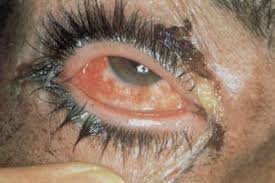 Клінічні прояви.

Сльозотеча, подразнення очей, кон’юнктивіт, пошкодження рогівки.

Почервоніння та пухирі на шкірі, що супроводжуються болем.

Порушення дихання.
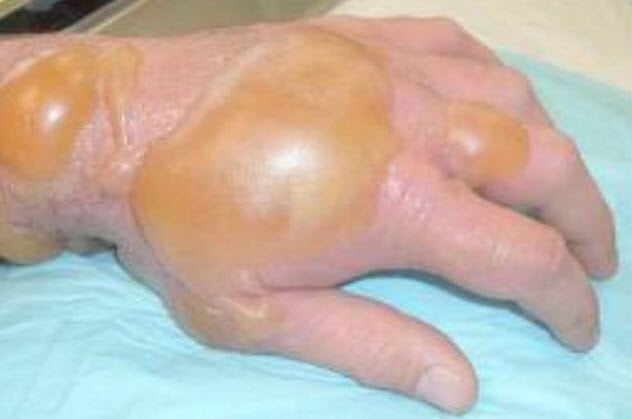 76
Агенти шкірно-наривної дії
Особливості деконтамінації.

1. Іприт погано розчиняється у воді, тому деконтамінацію слід починати з сухого знезараження і продовжувати з використанням води. 

2. Невиконання цих кроків може призвести до поширення агента на незабрудненій шкірі, а не до його видалення.
77
Агенти шкірно-наривної дії
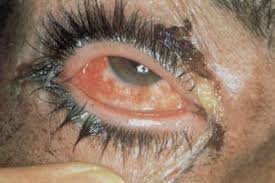 1. Специфічних антидотів не має. 

2. Лікування симптоматичне.

3. Подразнення та біль в очах:

промивання протягом 30 хв. – дистильована вода або стерильний фіз.розчин (попередньо знеболити)
стерильний вазелін для попередження злипання повік
попередження інфікування – тетрациклінова мазь
не накладати пов’язки
78
Агенти шкірно-наривної дії
4. Ураження шкіри: 

свербіж: місцеві охолоджуючі препарати, наприклад каламін лосьйон, тощо

дотримуйтесь протоколу лікування опіків

розгляньте застосування наркотичних знеболюючих
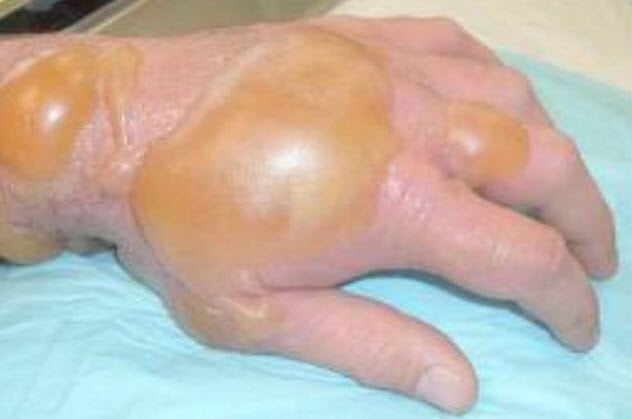 79
Агенти шкірно-наривної дії
4. Ураження легень: 

конікотомія може мати перевагу в порівнянні з інтубацією трахеї при значних ураженнях верхніх дихальних шляхів

не викликайте блювоту при проковтуванні агенту

розгляньте додатковий кисень

за потреби симптоматична терапія: ларингіт – небулайзер 1 мг адреналіну + 4 мл фізіологічного розчину; бронхоспазм – протокол лікування бронхіальної астми (сальбутамол 5 мг дорослим і 2 мг дітям віком до 2 років + іпратропіум 0,5 мг дорослим і 0,25 мг дітям віком від 5 років), гідрокортизон в/в (100 мг дорослим, 5 мг/кг дітям); гостре ураження легень (розгляньте можливість неінвазивної вентиляції, якщо вона доступна, альтернативою може бути CPAP, може знадобитися інвазивна вентиляція).
80
Агенти задушливої дії
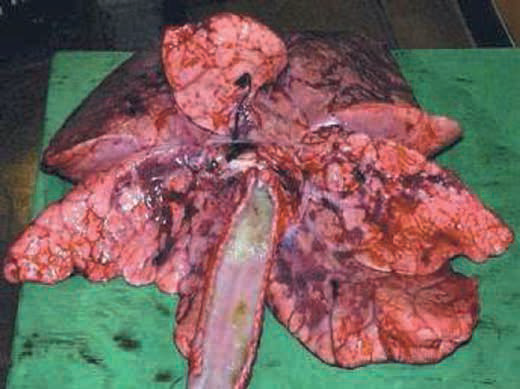 Клінічні прояви:
почервоніння очей і сльозотеча
подразнення верхніх дихальних шляхів
кашель
відчуття задухи або задухи, стиснення в грудях
задишка, хрипи
хрипкий голос
нудота і блювота
відстрочені ознаки: набряк легенів внаслідок ураження легень
81
Агенти задушливої дії
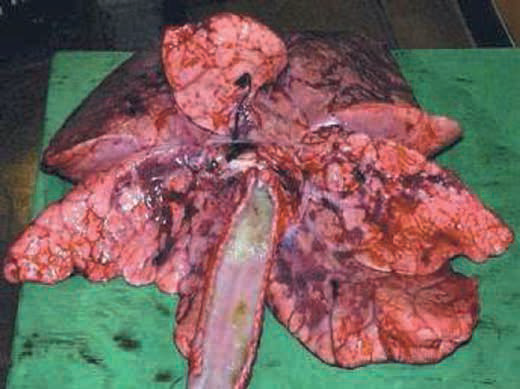 1. Специфічних антидотів не має. 

2. Лікування симптоматичне.

3. Розгляньте додатковий кисень.

4. За потреби симптоматична терапія: 
ларингіт – небулайзер 1 мг адреналіну + 4 мл фізіологічного розчину
бронхоспазм – протокол лікування бронхіальної астми (сальбутамол 5 мг дорослим і 2 мг дітям віком до 2 років + іпратропіум 0,5 мг дорослим і 0,25 мг дітям віком від 5 років), гідрокортизон в/в (100 мг дорослим, 5 мг/кг дітям)
гостре ураження легень (розгляньте можливість неінвазивної вентиляції, якщо вона доступна, альтернативою може бути CPAP, може знадобитися інвазивна вентиляція).
82
Агенти, що порушують транспортування кисню
Механізм дії:
добре всмоктується при диханні, при високих концентраціях навіть через шкіру. Швидко розповсюджується через систему кровообігу

високо споріднений з металами (залізо (Fe3+ > Fe2+), кобальт) та оборотно зв’язується з гемоглобіном, особливо метгемоглобіном

зв’язується в основному з центральним іоном Fe3+ і інгібує транспорт електронів через цей комплекс, тим самим викликаючи зниження окисного фосфорилювання та споживання кисню

клітинна гіпоксія спричиняє прискорене гліколітичне перетворення глюкози в лактат і збільшення вироблення протонів, викликане дисбалансом між швидкістю гідролізу і синтезу аденозинтрифосфату (АТФ) - розвивається значний метаболічний ацидоз.
83
Агенти, що порушують транспортування кисню
Клінічні прояви:

головний біль, сплутаність свідомості, кома, судоми
респіраторний дистрес із першим тахіпное (через важкий метаболічний ацидоз від підвищеного лактату), потім брадипноє
гіпотонія, серцево-судинний колапс
у постраждалих може спостерігатися нормальний або низький АТ, що не відповідає їх збудженню
можливі зміни кольору шкіри: вишнево-червоний (ціанід або хлорид ціаногену)
можливий ціаноз (синьо-сірий колір губ і шкіри)
нудота
84
Агенти, що порушують транспортування кисню
Лікування:

1. Антидот – гідроксикобаламін: в/в інфузія 5 г протягом 15 хв, залежно від важкості отруєння та реакції на лікування можна ввести другу дозу препарату

2. Симптоматичне лікування:

 - при необхідності використовуйте кисень високим потоком, у випадку апное може знадобитись штучна вентиляції легень

лікування судом: дорослі – діазепам 5-10 мг в/в або в/в; діти – діазепам 0,05- 0,3 мг/кг в/в або в/в

гіпотензія: розгляньте використання інотропних препаратів.
85
Агенти, психотропної дії
1. Загальною дією цієї групи агентів є вплив на поведінку постраждалих внаслідок їх психотропної дії.

2. Специфічний антидот є тільки для опіоїдів.

3. Клінічні прояви:
сухість у роті та шкірі
гіпертермія
червона шкіра (почервоніння)
затуманення зору, мідріаз (розширені зіниці)
зміна свідомості, атаксія (порушення координації), марення, галюцинації
тахікардія
86
Агенти, психотропної дії
3. Клінічні прояви:

для запам’ятовування можна використовувати наступні порівняння:

«дурнуватий, як москаль» (змінений психічний стан)

 «сліпий, як кріт» (мідріаз)

«червоний, як буряк» (почервоніла шкіра)

«гарячий, як сонце» (ангідроз)

 «сухий, як кістка» (зневоднення).
87
Агенти, психотропної дії
4. Опіоїди:

4.1. Клінічні прояви: 
сонливість, запаморочення, атаксія, кома
міоз (точкові зіниці)
пригнічення дихання та апное при тяжкій інтоксикації

4.2. Лікування:
- проведіть первинний огляд та лікуйте критичні стани відповідно до ABCDE
- паралельно розпочати антидотну терапію, якщо є пригнічення дихання
- якщо є пригнічення дихання: кисень високим потоком, розгляньте вентиляцію мішком Амбу у разі апноє під час введення антидоту
- антидотом є налоксон
88
Агенти, психотропної дії
4. Опіоїди:

4.2. Лікування: 
Налоксон
дорослі – в/в введення 0,4–2 мг, повторне введення за необхідності через 2–3 хв до відновлення адекватної спонтанної вентиляції.
при необхідності постійна інфузія від 1 до 5 мкг/кг/год або від 5 до 10 мкг/кг шляхом в/м введення кожні 90 хвилин.
період напіввиведення налоксону коротше дії багатьох опіоїдів
діти - від 5 до 10 мкг/кг шляхом в/в введення, при необхідності повторюється через 2-3 хв, поки не відновиться адекватна спонтанна вентиляція, з наступною безперервною інфузією від 1 до 5 мкг/кг/год або від 5 до 10 мкг/кг шляхом в/м введення кожні 90 хвилин.
89
Характеристика та надання ЕМД при дії окремих хімічних чинників
90
Хлор
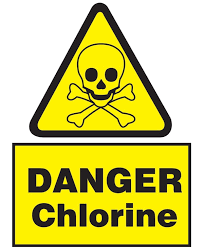 91
Хлор
1. Зеленувато-жовтий газ при кімнатній температурі; прозора рідина бурштинового кольору під підвищеним тиском або при температурі нижче -34°C.

2. Токсичний газ з корозійними властивостями.

3. Найнижчий рівень, при якому люди можуть відчути запах хлору та помітити його подразнюючі властивості.

4. Хлор зазвичай зберігається в сталевих балонах у вигляді стисненого зрідженого газу.
92
Хлор
Можливі методи застосування

1. Повітря в приміщенні: може викидатися в повітря в приміщенні у вигляді газу.

2. Вода: може використовувати для забруднення води.

3. Продукти харчування та сільськогосподарська продукція: є малоймовірним шляхом. 

4. Зовнішнє повітря: може бути виділений у зовнішнє повітря у вигляді газу.
93
Хлор
Шляхи впливу

1. Вдихання: основний шлях впливу.

2. Безпосередній контакт з газом: обмороження.

3. Стиснута рідина: обмороження  та /або хімічні опіки. 

4. Всмоктування через не пошкоджену шкіру: малоймовірно.
94
Хлор
1. Хімічна безпека: у воді є сильною кислотою з корозійною та окислюючою дією. У воді він утворює соляну кислоту (HCl) і хлорноватисту кислоту (ClHO). Хлор пошкоджує пластик, гуму, покриття та багато металів у присутності води.

2. Небезпека вибуху: самостійно хлор не горить, при нагріванні контейнери можуть вибухнути.
95
Хлор
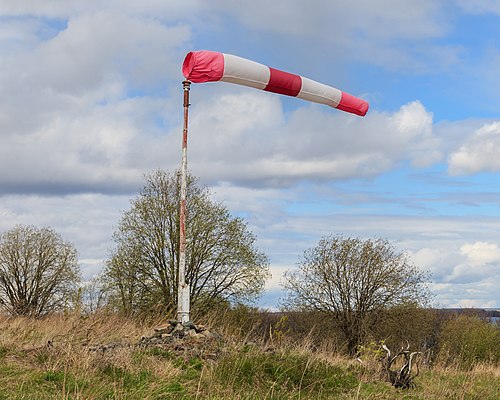 Периметр безпеки

до 200 літрів
30 м.
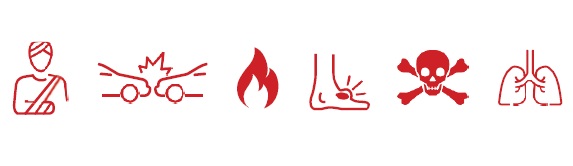 200 м.
1000 м.
30 м.
30 м.
1200 м.
30 м.
96
Хлор
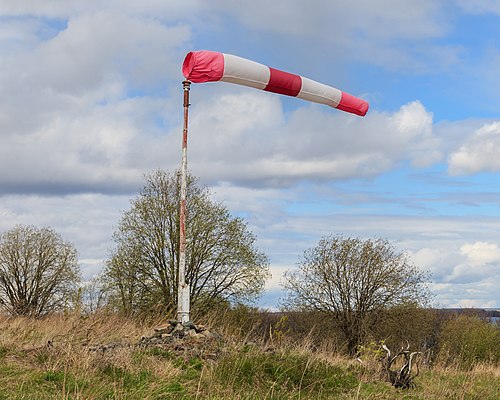 Периметр безпеки

більше  200 літрів
240 м.
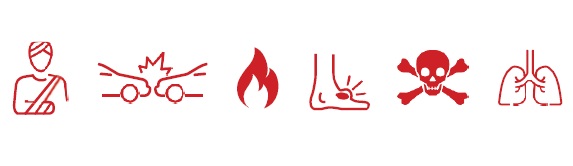 2400 м.
5100 м.
240 м.
240 м.
7500 м.
240 м.
97
Хлор
Фізична небезпека:

1. Пари хлору важчі за повітря.

2. Пари поширюються по землі, збираються і залишаються в погано провітрюваних, низинних або замкнутих місцях (наприклад, каналізація, підвали та резервуари).

3. Слід уникати таких зон та завжди знаходитись проти вітру.
98
Хлор
Особливості клінічних ознак

Респіраторні симптоми: 
можуть бути негайними або відстроченими на кілька годин або днів після впливу хлору
симптоми зазвичай зникають протягом 6 годин після легкого впливу, але можуть тривати протягом кількох днів після важкого впливу
погіршення може розвиватись протягом кількох годин.
газоподібний хлор добре розчиняється у воді; тому він сильно подразнює при контакті з слизовими тканини, такими як очі, шкіра, ніс, горло та верхні дихальні шляхи
при значних рівнях впливу розвивається значне подразнення верхніх дихальних шляхів і є ризик розвитку набряку легень та задухи
задуха є характерною початковою скаргою постраждалих внаслідок впливу хлору
більшість смертей відбувається протягом 24 годин і пов’язані з дихальною недостатністю
99
Хлор
Особливості клінічних ознак

Вплив при вдиханні – легкі та помірні прояви: 
швидкий початок подразнення очей, носа та горла
негайний спастичний кашель та відчуття задухи
блювота шлунковим вмістом, який може пахнути хлором
часто спостерігається захриплість або повна втрата голосу (афонія)
високі звуки, викликані звуженням верхніх дихальних шляхів (стридор)
сильний дискомфорт у грудній клітці
звуження нижніх дихальних шляхів є раннім і помітним ефектом впливу
симптоми набряку легень можуть з’явитися протягом 2–4 годин
100
Хлор
Особливості клінічних ознак

Вплив при вдиханні – важкі прояви: 
раптова смерть може настати через критичне звуження верхніх дихальних шляхів
виражена задуха при мінімальних рухах
рясні виділення з носа і рота (носоглотка) і дихальних шляхів (трахеобронхіальне дерево) до 1 л на годину
набряк легенів може з'явитися протягом 30-60 хвилин
101
Хлор
Особливості надання ЕМД на догоспітальному етапі

1. Симптоматично.

2. Не існує специфічного антидоту.

3. Не існує спеціальної терапії.

4. Деконтамінація відповідно до стандартних процедур.
102
Хлор
Особливості надання ЕМД на ранньому госпітальному етапі

1. Симптоматично.

2. Залучення фахівців: офтальмолог, комбустіолог та інші.

3. Спостереження до повного зникнення симптомів. 

4. Настороженість щодо розвитку набряку легень.
103
Аміак
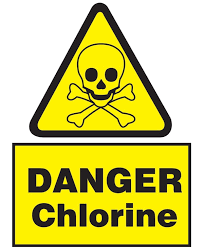 104
Аміак
1. Прозорий, безбарвний, газ. Прозора безбарвна рідина під тиском.

2. Аміак є токсичним газом або рідиною.

3. Концентрований аміак, одна з найбільших розповсюджених хімічних речовин.
105
Аміак
Можливі методи застосування

1. Повітря в приміщенні: може викидатися в повітря в приміщенні у вигляді рідкого спрею або пару.

2. Вода: може використовувати для забруднення води.

3. Продукти харчування та сільськогосподарська продукція: є малоймовірним шляхом. 

4. Зовнішнє повітря: може бути виділений у зовнішнє повітря у вигляді рідини (аерозоль) або у вигляді пари.
106
Аміак
Шляхи впливу

1. Вдихання: основний шлях впливу.

2. Проковтування: рідко.

3. Вплив на очі: обмежено за рахунок значного корозійного впливу. 

4. Всмоктування через не пошкоджену шкіру: малоймовірно.
107
Аміак
1. Хімічна безпека: при контакті аміаку з водою утворюється отруйна, видима хмара пари. Аміак легко розчиняється у воді з виділенням тепла (екзотермічний), утворюючи гідроксид амонію в корозійний лужний розчин. Рідкий аміак порушує деякі форми пластмас, гуми та покриттів. 

2. Небезпека вибуху: коли аміак змішується з газом та/або повітрям, він утворює вибухонебезпечну суміш. При нагріванні контейнери можуть вибухнути. Розірвані циліндри можуть вибухнути.
108
Аміак
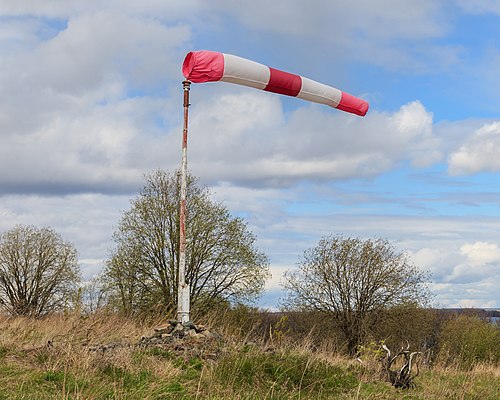 Периметр безпеки

до 200 літрів
30 м.
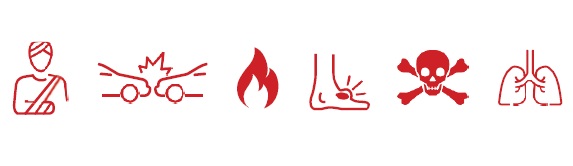 100 м.
30 м.
30 м.
30 м.
109
Аміак
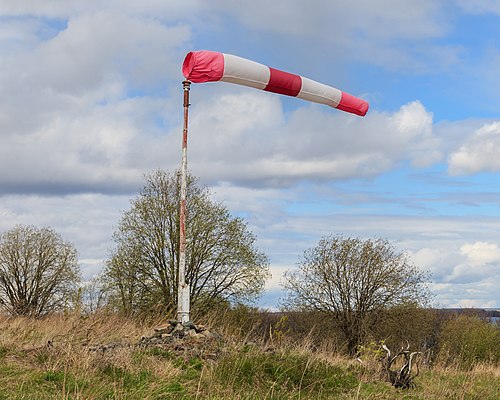 Периметр безпеки

більше  200 літрів
60 м.
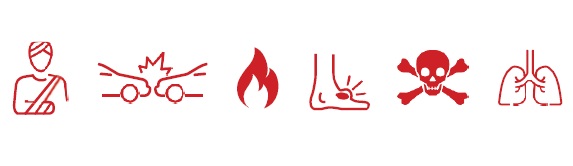 600 м.
1600 м.
60 м.
60 м.
2200 м.
60 м.
110
Аміак
Фізична небезпека:

1. Газоподібний аміак легший за повітря.

2. Однак за певних умов, коли стиснений зріджений аміачний газ спочатку виходить з балона і вступає в контакт з вологою повітря, він утворює аміачний туман – може залишитись над землею.

3. Небезпечні концентрації газоподібного аміаку швидко виникають у закритих або погано вентильованих приміщеннях.

4. Слід уникати таких зон та завжди знаходитись проти вітру.
111
Аміак
Клінічні ознаки залежать від шляху впливу. 

Наслідки короткотермінового (менше 8 годин) впливу:

аміак є сильним подразником очей, дихальних шляхів, шлунково-кишкового тракту та шкіри

реагує з слизовими з утворенням лужного розчину гідроксиду амонію

ступінь травми, викликаної впливом аміаку, залежить від тривалості впливу та концентрації газу або рідини
112
Аміак
Особливості клінічних ознак

Пошкодження очей: 

1. Легкі та помірні: швидке подразнення очей та відчуття печіння. 

2. Важкі прояви: важкі роз’їдаючі пошкодження ока, запалення оболонок ока (кон’юнктивіт), сльозотеча (сльозотеча), набряк і злущування поверхневих клітин ока, тимчасова або постійна сліпота.
113
Аміак
Особливості клінічних ознак

Вплив при проковтуванні: 

1. Легкі та помірні прояви: нудота, блювота, біль у животі, опік ротової порожнини, горла, стравоходу та шлунку.

2. Важкі прояви: набряк губ, рота та гортані, сильні пошкодження або опіки ротової порожнини, горла та шлунку. Проковтування зазвичай не призводить до системної токсичності.
114
Аміак
Особливості клінічних ознак

Вплив при вдиханні:
 
1. Легкі та помірні: нудота, блювота, біль у животі та опік ротової порожнини, горла, стравоходу та шлунку.

2. Важкі прояви: набряк губ, рота та гортані і сильні пошкодження або опіки ротової порожнини, горла та шлунку.
115
Аміак
Особливості клінічних ознак

Вплив на шкіру:
 
1. Легкі або помірні: подразнення, набряк і легкий або пекучий біль.

2. Важкі прояви: біль, запалення, утворення пухирів, некроз і глибокі опіки, особливо на вологих ділянках шкіри. Вплив зрідженого аміаку може спричинити травми від обмороження та, можливо, серйозні опіки з більш локалізованим глибоким пошкодженням тканин (виразки).
116
Аміак
Особливості надання ЕМД на догоспітальному етапі

1. Симптоматично.

2. Не існує специфічного антидоту.

3. Не існує спеціальної терапії.

4. Деконтамінація відповідно до стандартних процедур.
117
Аміак
Особливості надання ЕМД на ранньому госпітальному етапі

1. Симптоматично.

2. Залучення фахівців: офтальмолог, комбустіолог та інші.

3. Необхідно уважно стежити за балансом рідини та електролітів і проводити їх корекцію. 

4. У випадку проковтування аміаку рекомендовано ендоскопічне дослідження шлунку та розглянути необхідність введення назо- або орогастрального зонда для евакуації вмісту шлунку. 

5. Настороженість щодо розвитку набряку легень.
118
Фосген
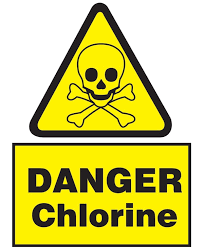 119
Фосген
1. Безбарвний газ вище 8,2°C. У концентрації схожий на туман. Безбарвна димуча рідина нижче 8,2°C. Може мати вигляд білої хмари. Світло-жовта рідина при охолодженні або стисненні.

2. У низьких концентраціях фосген пахне щойно скошеним сіном або зеленою кукурудзою. У високих концентраціях фосген має сильний, задушливий, неприємний запах.

3. Запах можна виявити лише протягом короткого проміжку часу, тому не слід покладатися на нього як на надійний індикатор надмірного впливу.
120
Фосген
Можливі методи застосування

1. Повітря в приміщенні: може бути виділений в повітря в приміщенні у вигляді газу.

2. Вода: малоймовірно, що фосген забруднює воду, оскільки при контакті з водою він швидко руйнується з утворенням соляної кислоти та вуглекислого газу.

3. Продукти харчування та сільськогосподарська продукція: є малоймовірним шляхом. 

4. Зовнішнє повітря: фосген може бути виділений у зовнішнє повітря у вигляді газу.
121
Фосген
Шляхи впливу

1. Вдихання: є основним шляхом.

2. Проковтування: малоймовірно.

3. Вплив на очі: може викликати подразнення. 

4. Всмоктування через не пошкоджену шкіру: може викликати подразнення.
122
Фосген
1. Хімічна безпека: фосген бурхливо реагує з сильними окислювачами, амінами, лугами та багатьма металами. У присутності вологи фосген пошкоджує пластик, гуму та багато металів.

2. Небезпека вибуху: фосген не горить, при нагріванні контейнери можуть вибухнути, розірвані циліндри можуть вибухнути.
123
Фосген
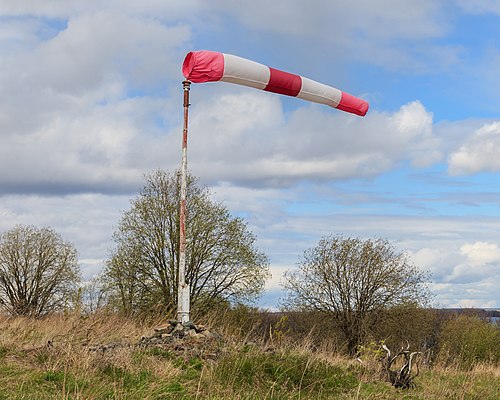 Периметр безпеки

до 200 літрів
150 м.
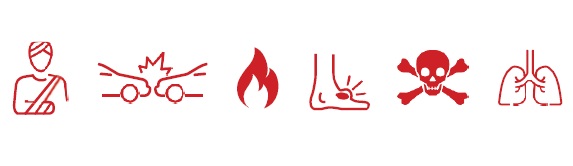 1300 м.
2000 м.
150 м.
150 м.
3300 м.
150 м.
124
Фосген
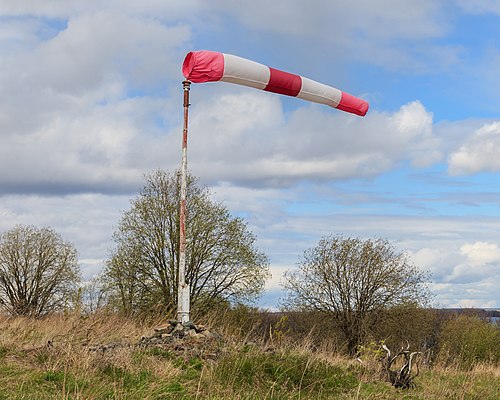 Периметр безпеки

більше  200 літрів
800 м.
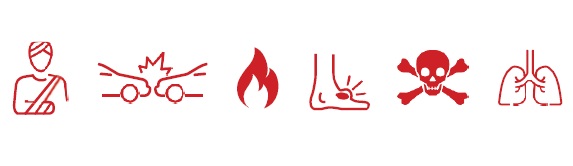 7300 м.
3700 м.
800 м.
800 м.
11 000 м.
800 м.
125
Фосген
Фізична небезпека:

1. Пари фосгену важчі за повітря.

2. Вони поширюються по землі, збираються і залишаються в погано провітрюваних, низинних або замкнутих місцях (наприклад, каналізація, підвали та резервуари).

3. Небезпечні концентрації швидко виникають у закритих або погано вентильованих приміщеннях.

4. Слід уникати таких зон та завжди знаходитись проти вітру.

5. Фосген рідина тоне у воді.
126
Фосген
Клінічні ознаки залежать від шляху впливу. 

1. При низьких концентраціях клінічних симптомів не має або лише легке подразнення верхніх дихальних шляхів – глибше проникнення в легені.

2. Існує безсимптомний (латентний) період від 30 хвилин до 72 годин, залежно від тривалості впливу.

3. Поява набряку легенів протягом 2-6 годин є передвісником тяжкої травми.

4. Якщо постраждалий виживає протягом перших 48 годин після отруєння, ймовірне його одужання.
127
Фосген
Особливості клінічних ознак

Пошкодження очей: 

1. При дії газу – сльозотеча, гіперемія, запалення та помутніння рогівки.

2. При дії рідини: помутніння.
128
Фосген
Особливості клінічних ознак

Вплив при проковтуванні: малоймовірно.
129
Фосген
Особливості клінічних ознак

Вплив при вдиханні:
 
1. Легкі та помірні:
 
немає негативних наслідків для здоров’я або лише легке подразнення верхніх дихальних шляхів; прояви можуть зникати після переміщення постраждалого з зони дії

 може бути латентний період після якого - подразнення верхніх дихальних шляхів, сухість і печіння в горлі, болісний кашель, задишка, відчуття дискомфорту в грудях, утруднене дихання або задишка, бронхоспазм, а також можливі нудота та блювота.
130
Фосген
Особливості клінічних ознак

Вплив при вдиханні:
 
2. Важкі прояви: 
швидкий розвиток набряку легень
поверхневе прискорене дихання
сильні, болісні напади кашлю з виділенням пінистого мокротиння
можливий ларингоспазм, що може призвести до раптової смерті
задишка
можливий колапс через низький рівень кисню в крові і низький артеріальний тиск внаслідок набряку легень.
131
Фосген
Особливості клінічних ознак

Вплив на шкіру:
 
1. При дії газу – подразнення та еритема при контакті з слизовими або вологою шкірою.

2. Внаслідок контакту зі стисненим зрідженим газом можуть виникнути сильні опіки шкіри або обмороження.
132
Фосген
Особливості надання ЕМД на догоспітальному етапі

1. Симптоматично.

2. Не існує специфічного антидоту.

3. Не існує спеціальної терапії.

4. Деконтамінація відповідно до стандартних процедур.
133
Фосген
Особливості надання ЕМД на ранньому госпітальному етапі

1. Симптоматично.

2. Рекомендовано спостерігати за постраждалим протягом 12- 48 годин на предмет можливого розвитку легенів. Симптоми можуть розвиватись через 72 години. 

3. Якщо постраждалий виживає протягом перших 48 годин після дії агента прогноз скоріше всього буде позитивним.
134
135
Чим краще ми підготовлені - тим менше ймовірність виникнення критичної ситуації.Кількість помилок прямо пропорційна тривалості  підготовки та тренувань.
136